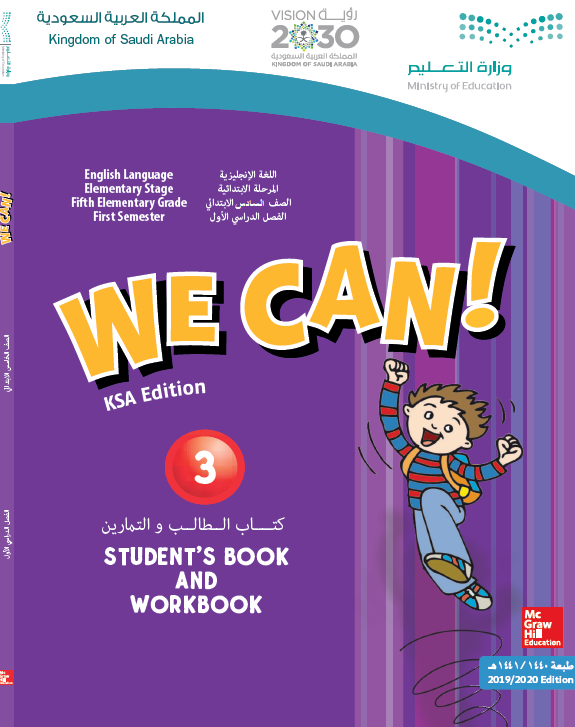 Unit 4
Chores and Activities
Grammar in Action
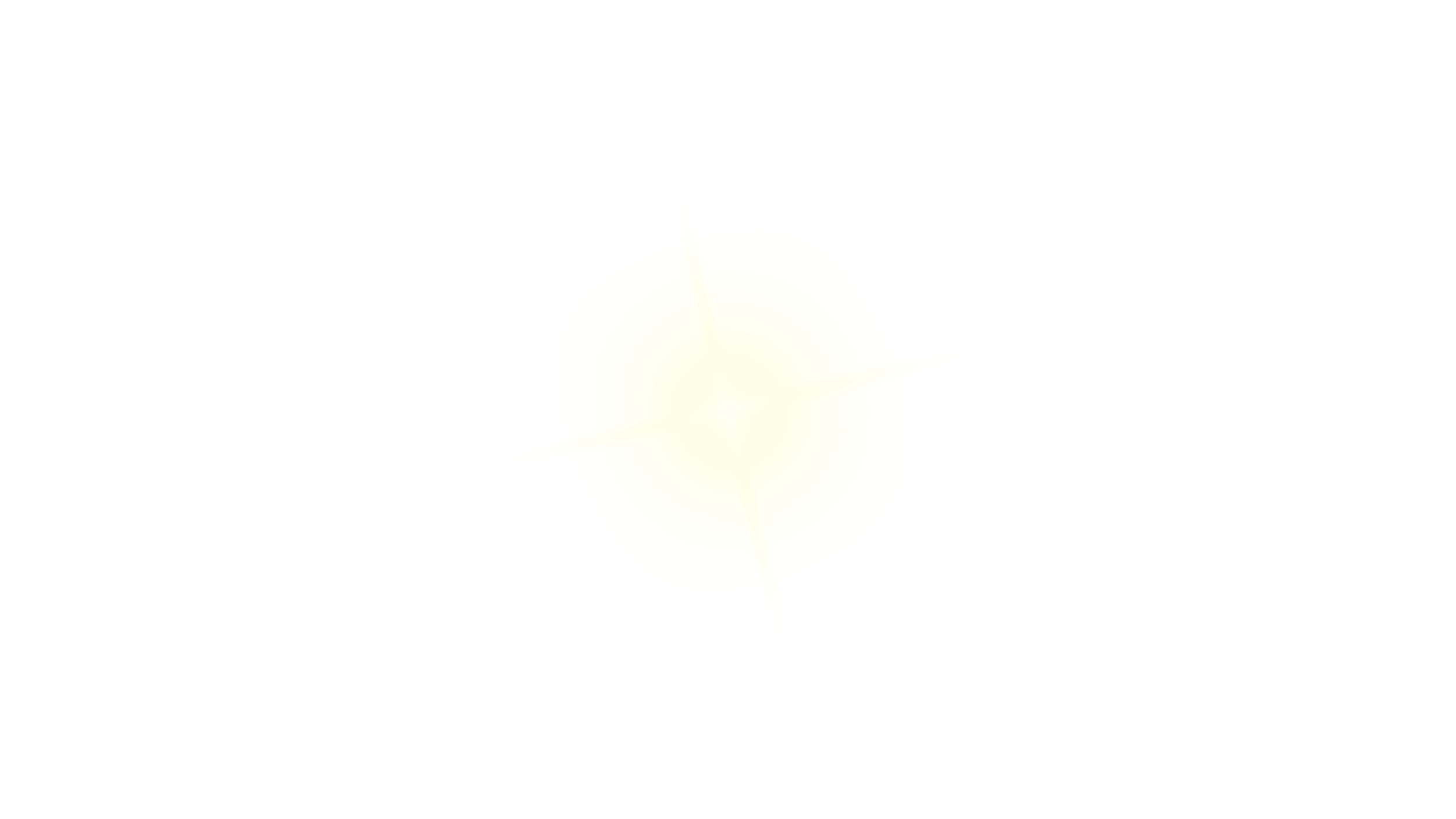 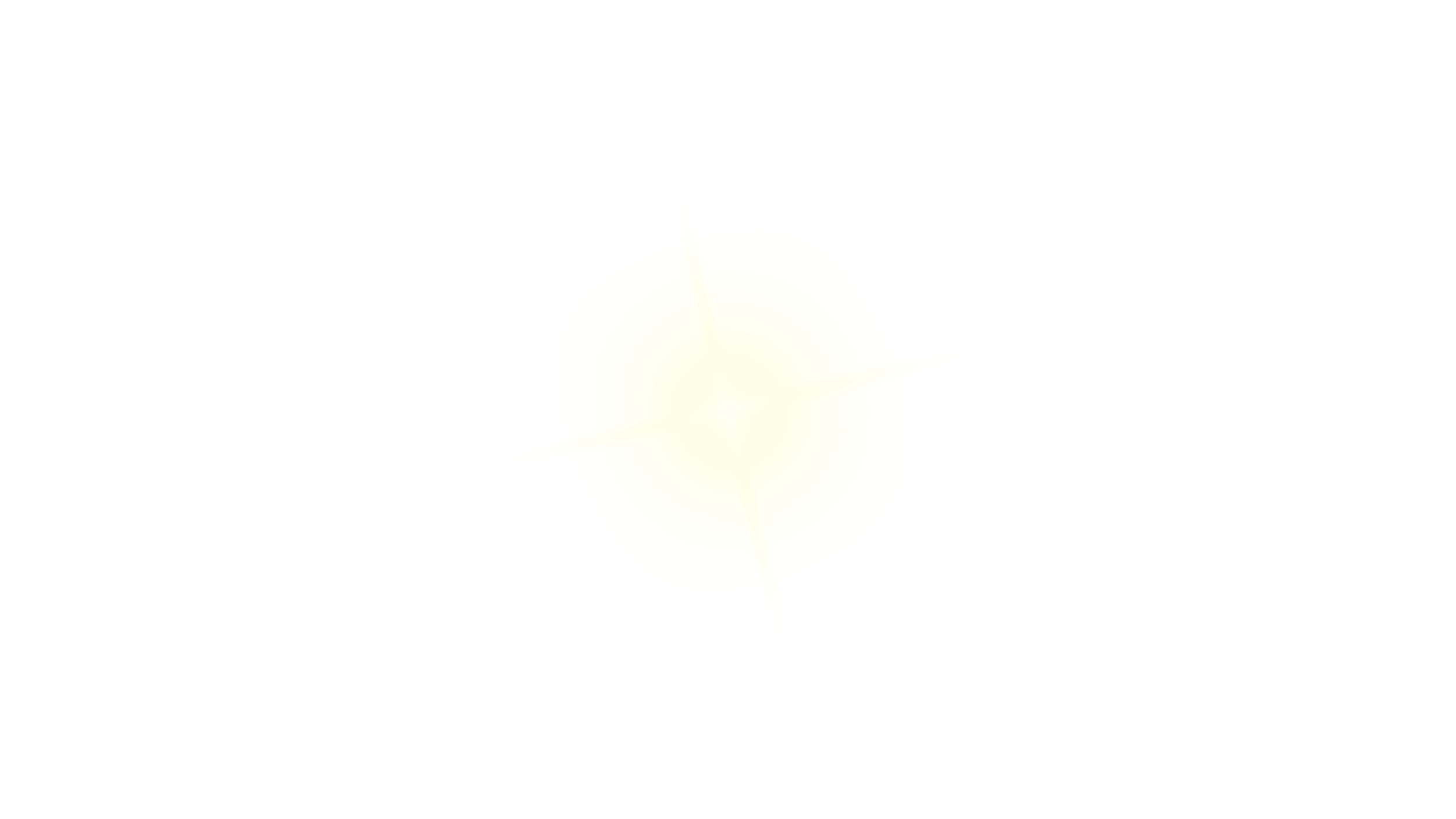 بسم الله الرحمن الرحيم
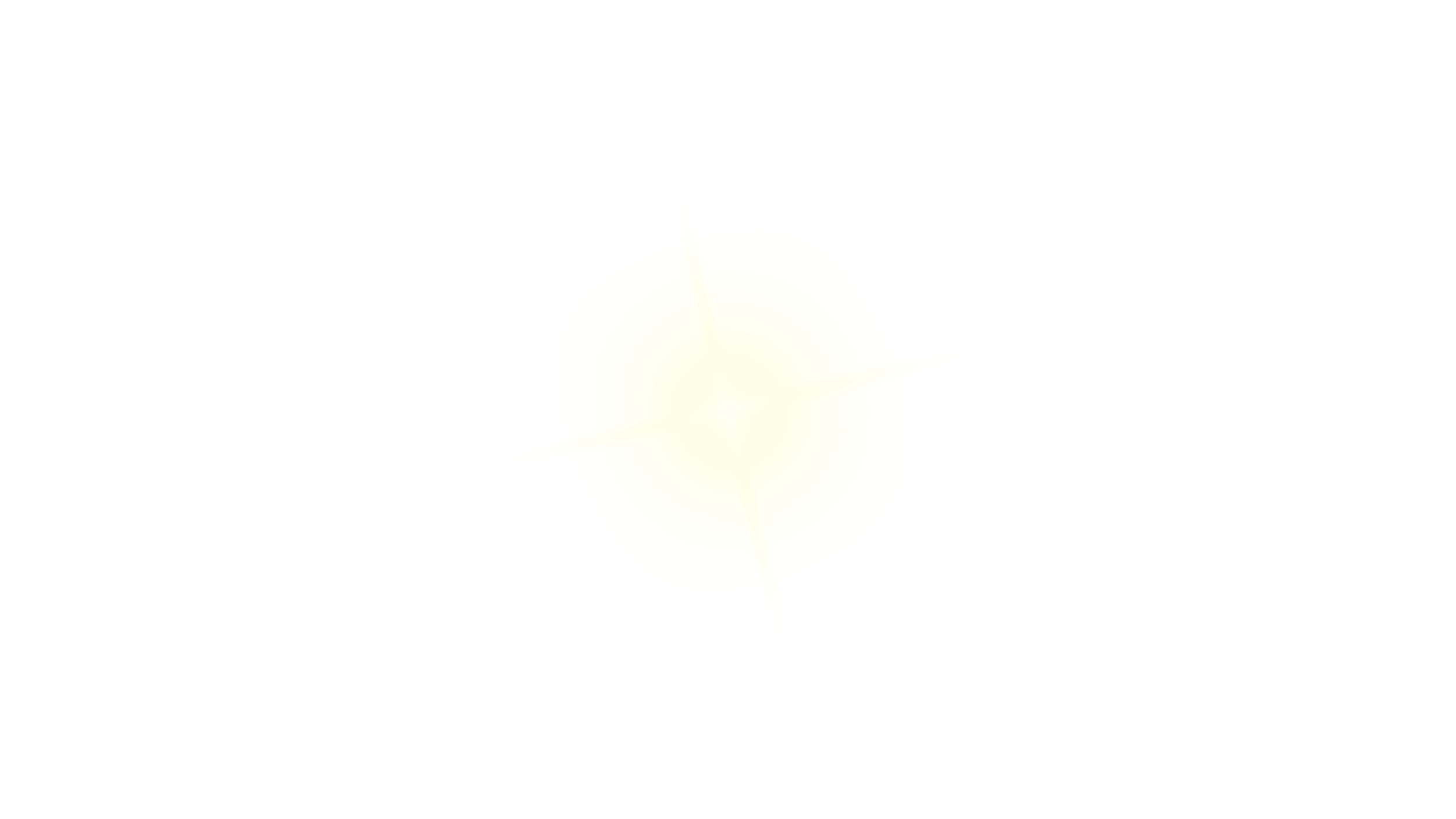 Day:
Date
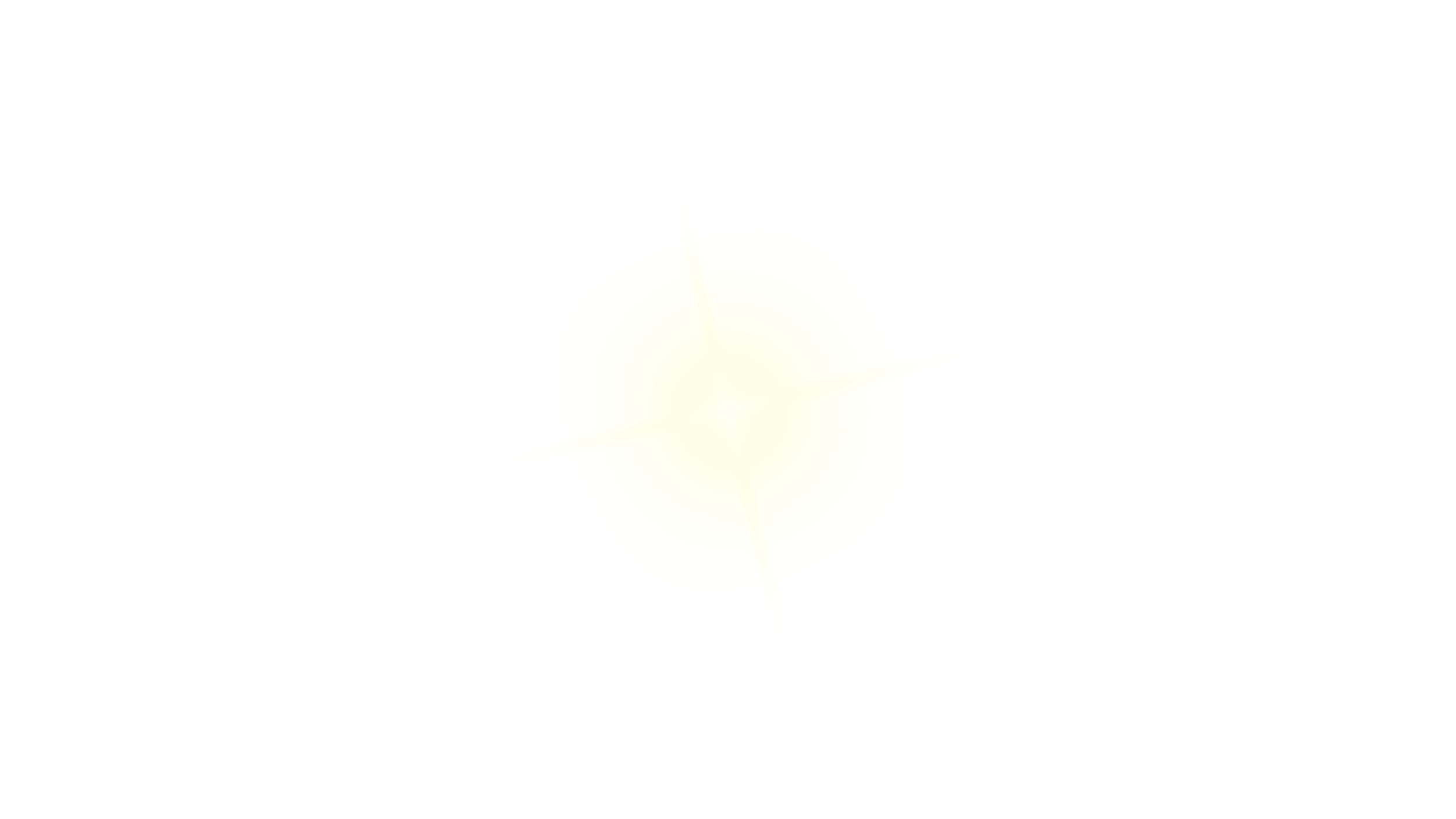 distinguish the form of verb with different subjects
01.
Learning Objectives
02.
chant the chores chant
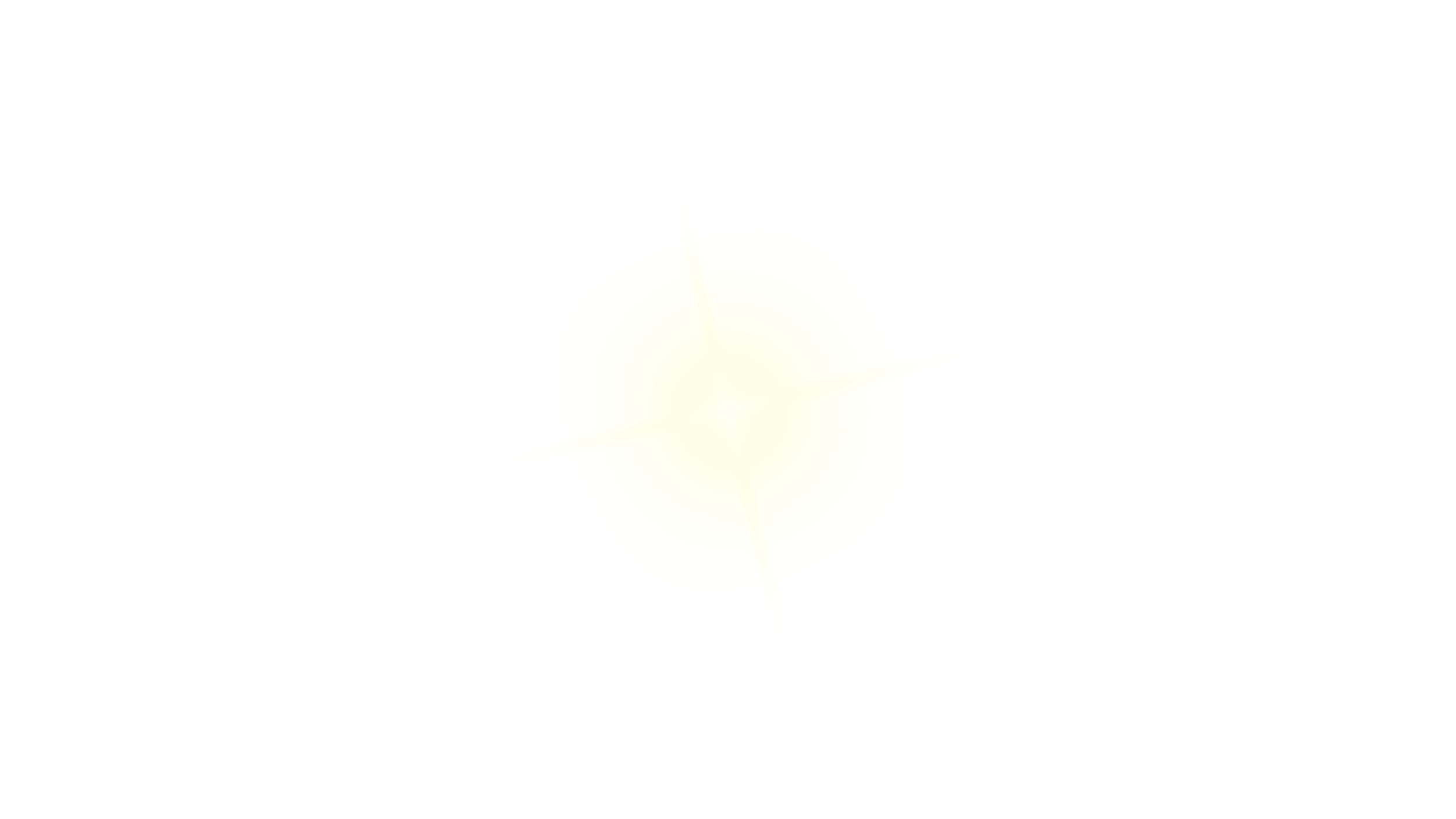 build different sentences by drawing lines
03.
Warm up
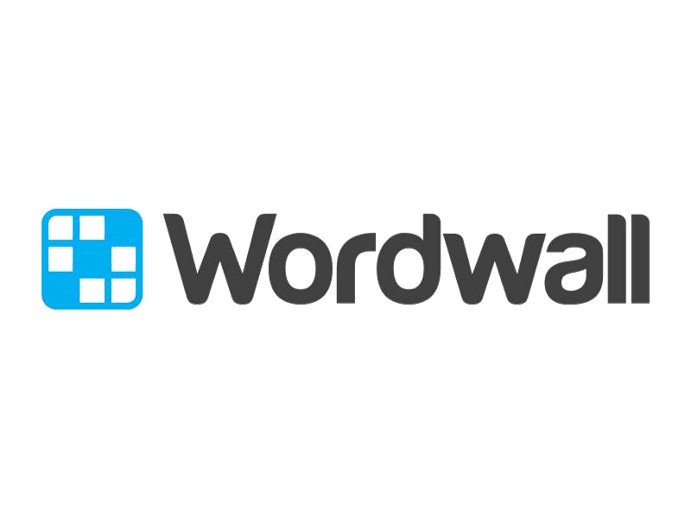 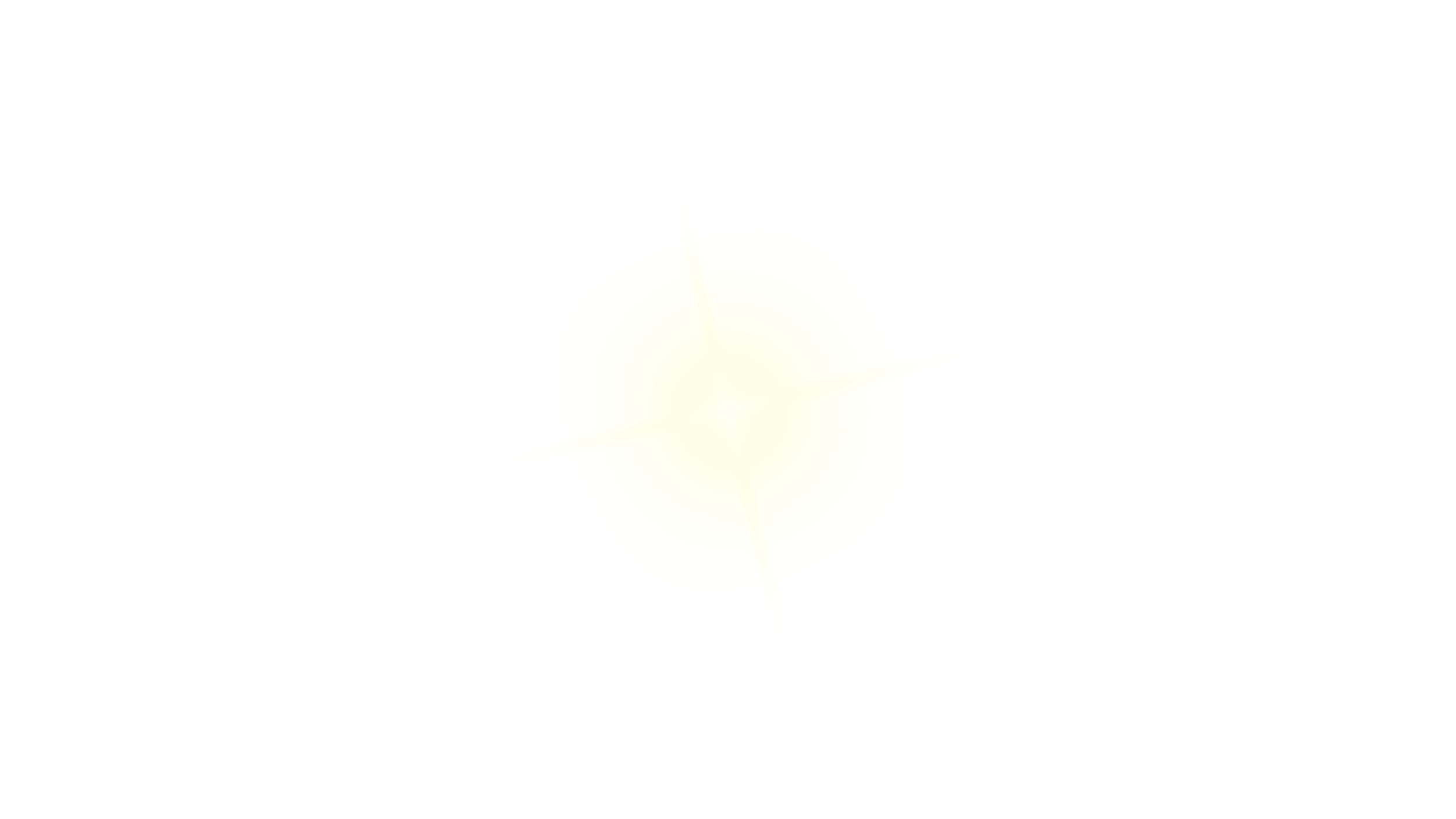 What chores do you do ?
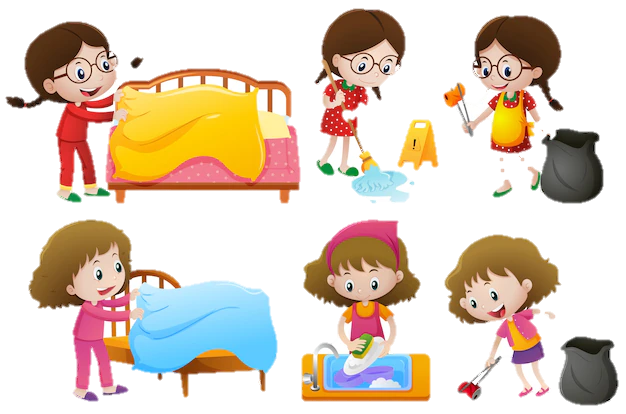 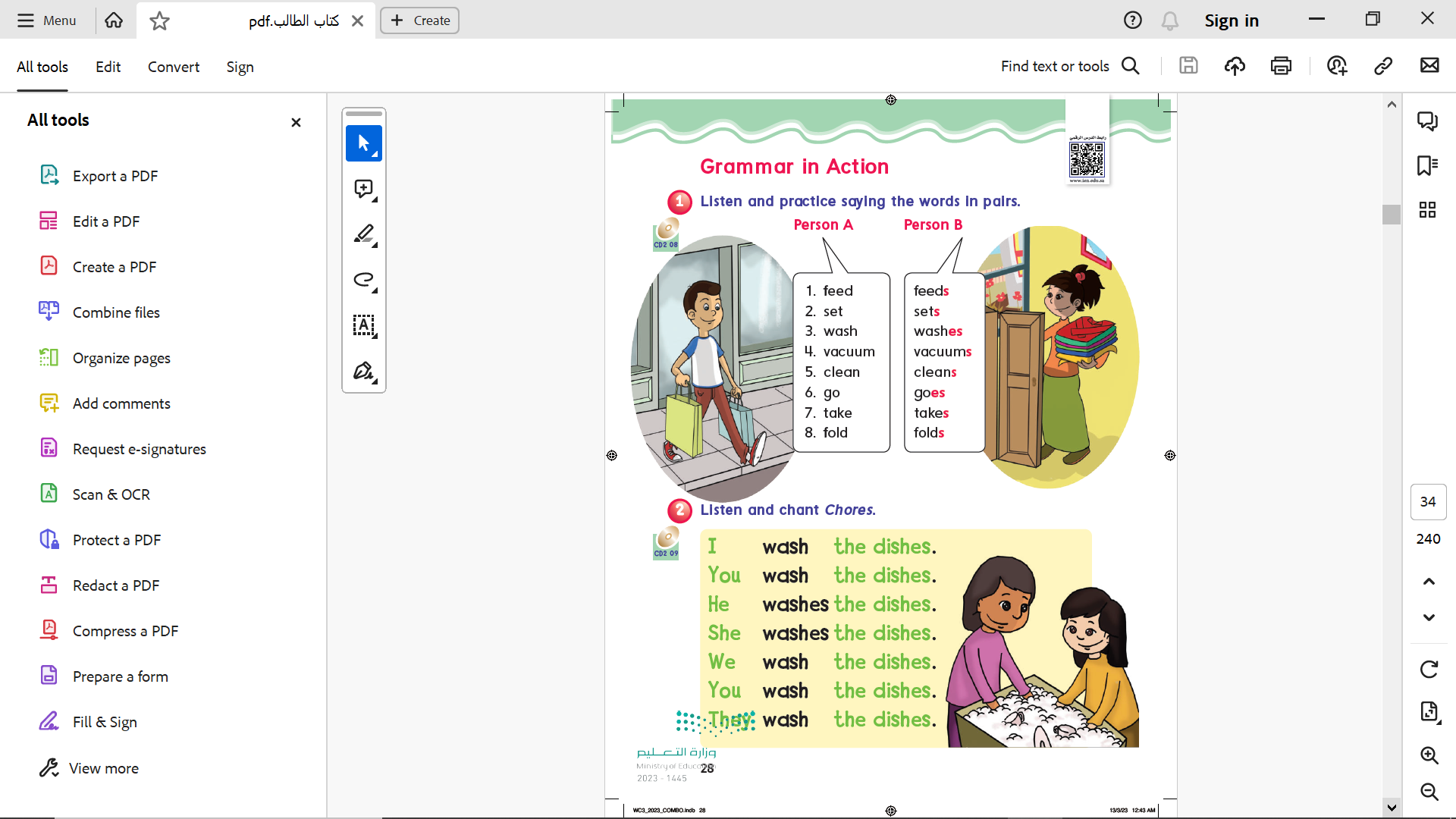 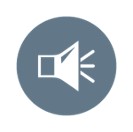 I 
You 
We 
They
He 
She 
It
Page 28
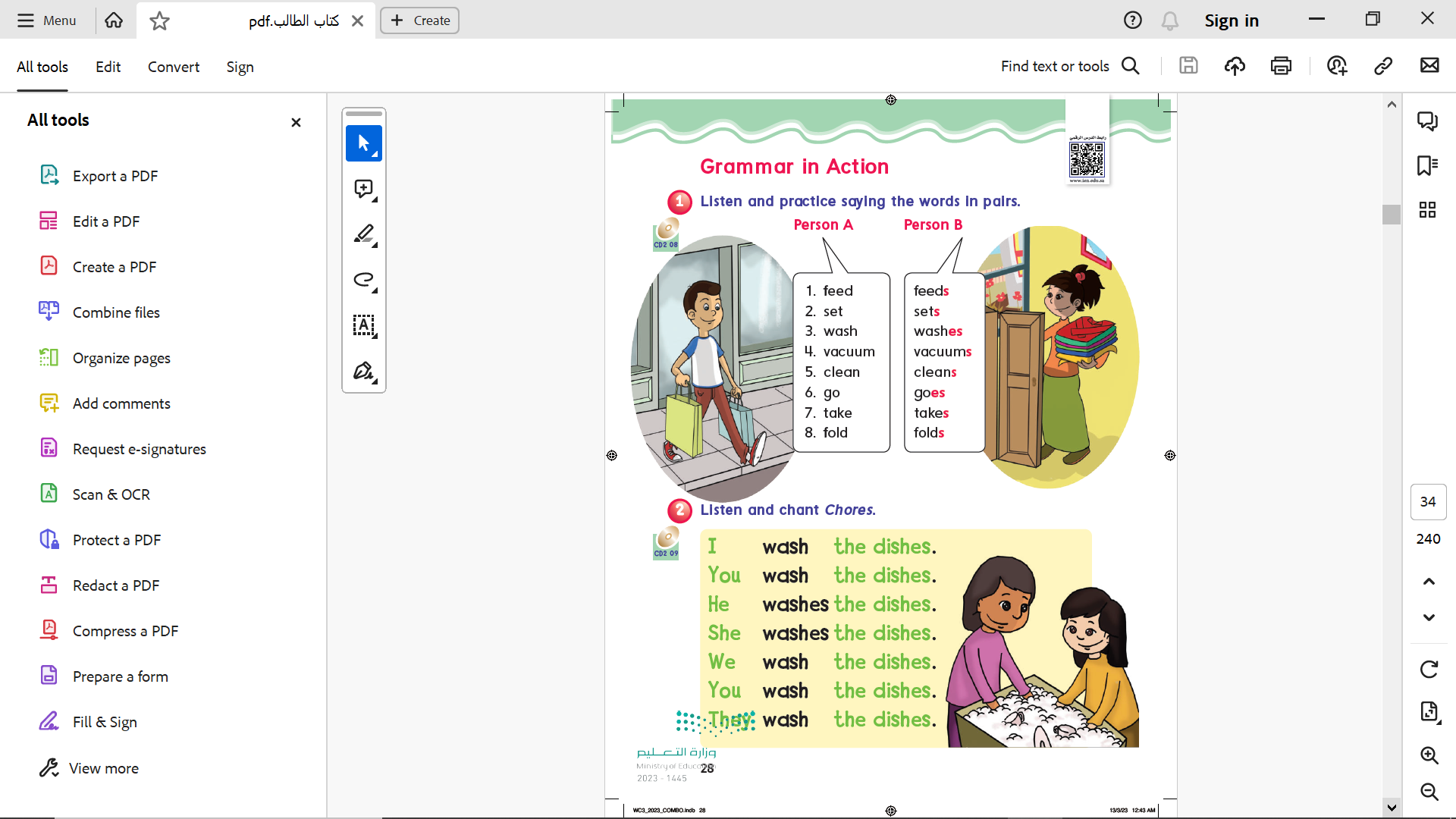 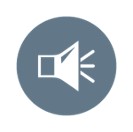 Page 28
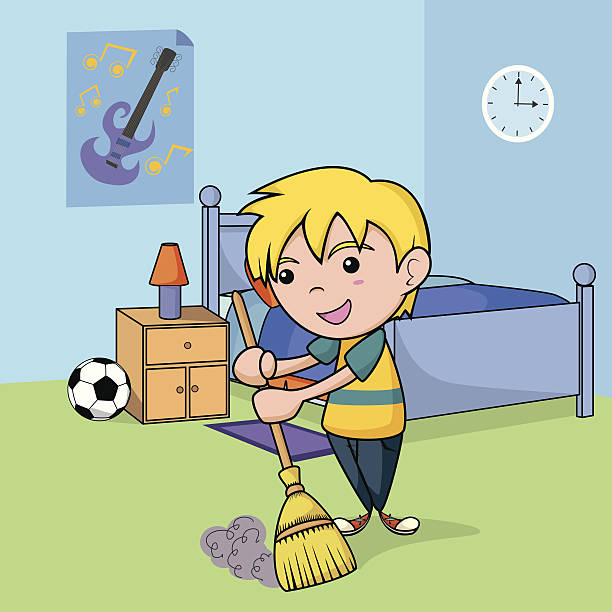 Verb + s
He cleans up his room.
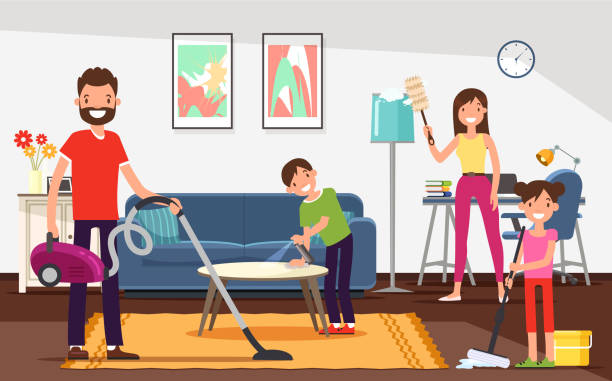 Verb
They  clean up the house.
Choose the correct answer:
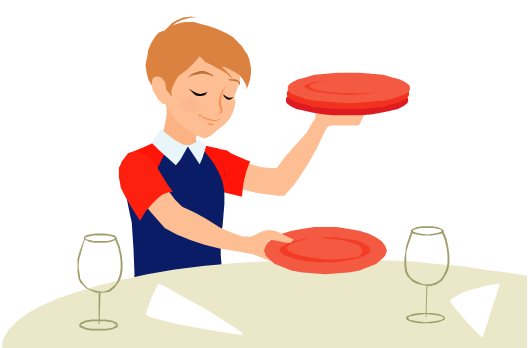 I ( sets – set ) the table
Choose the correct answer:
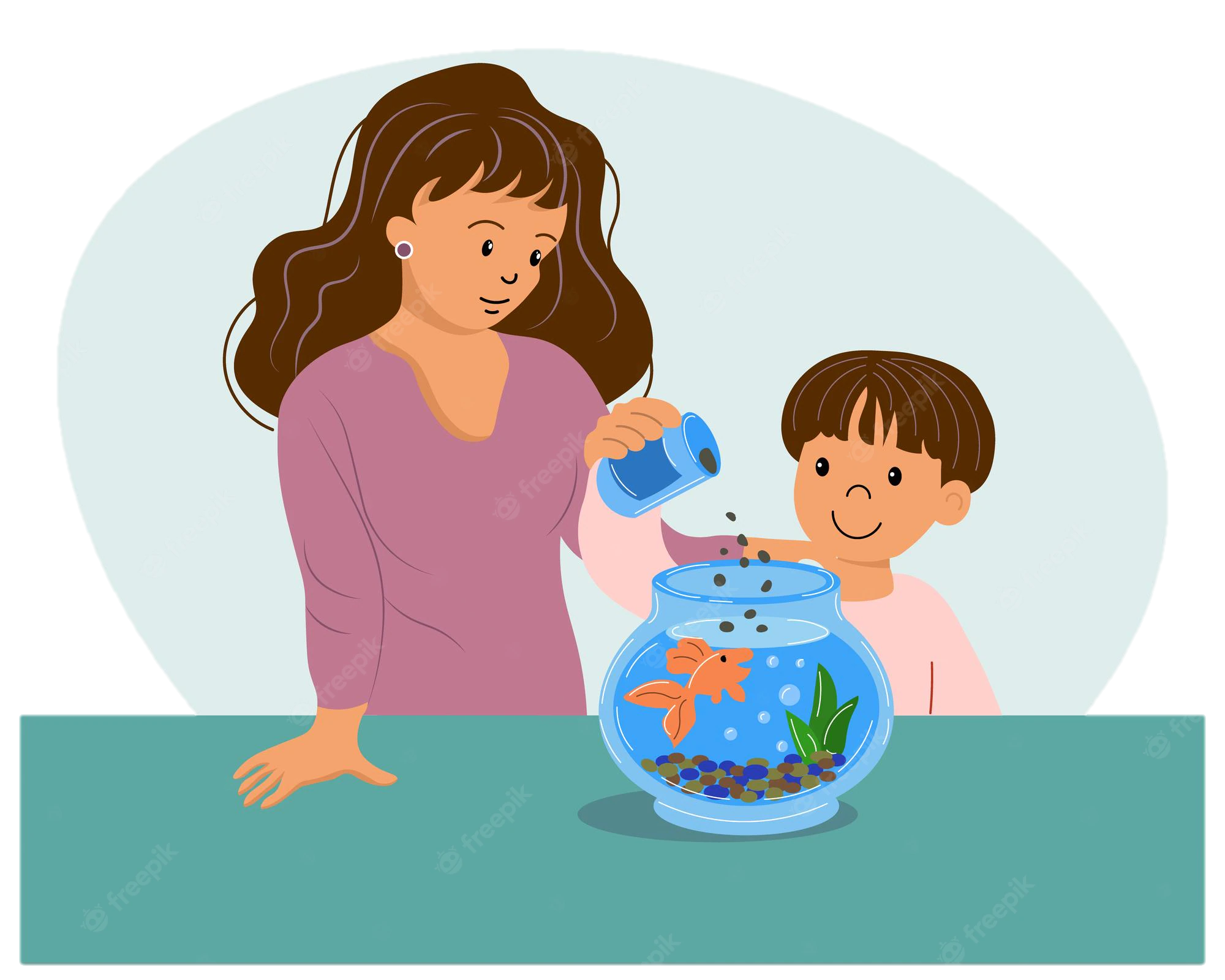 He ( feeds – feed ) the fish
Choose the correct answer:
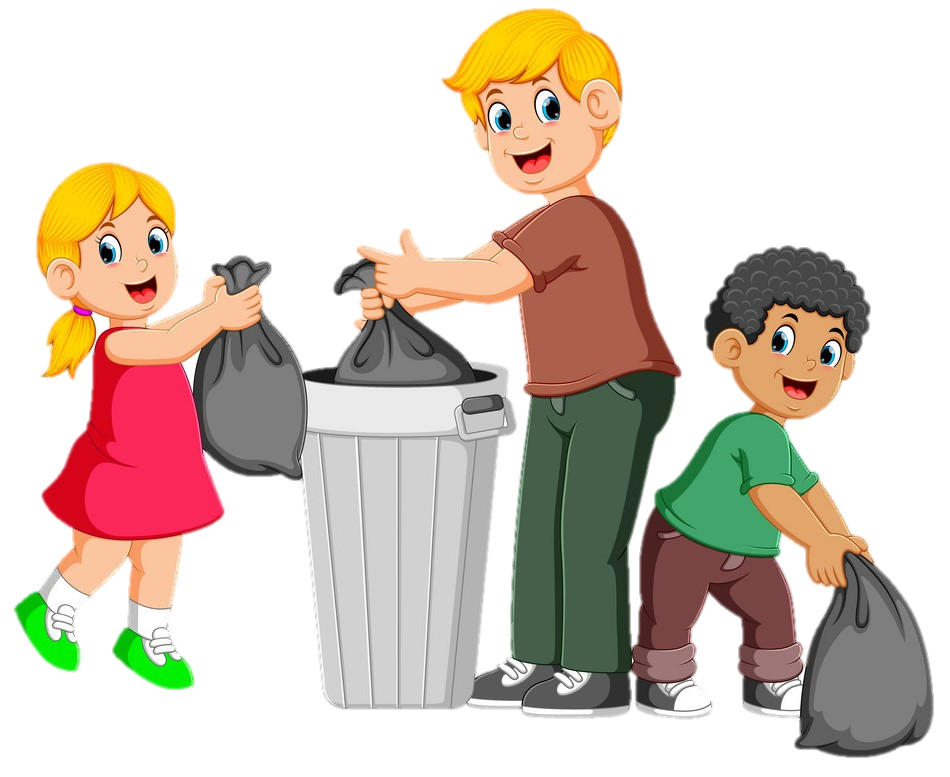 They ( takes – take ) out the trash
Choose the correct answer:
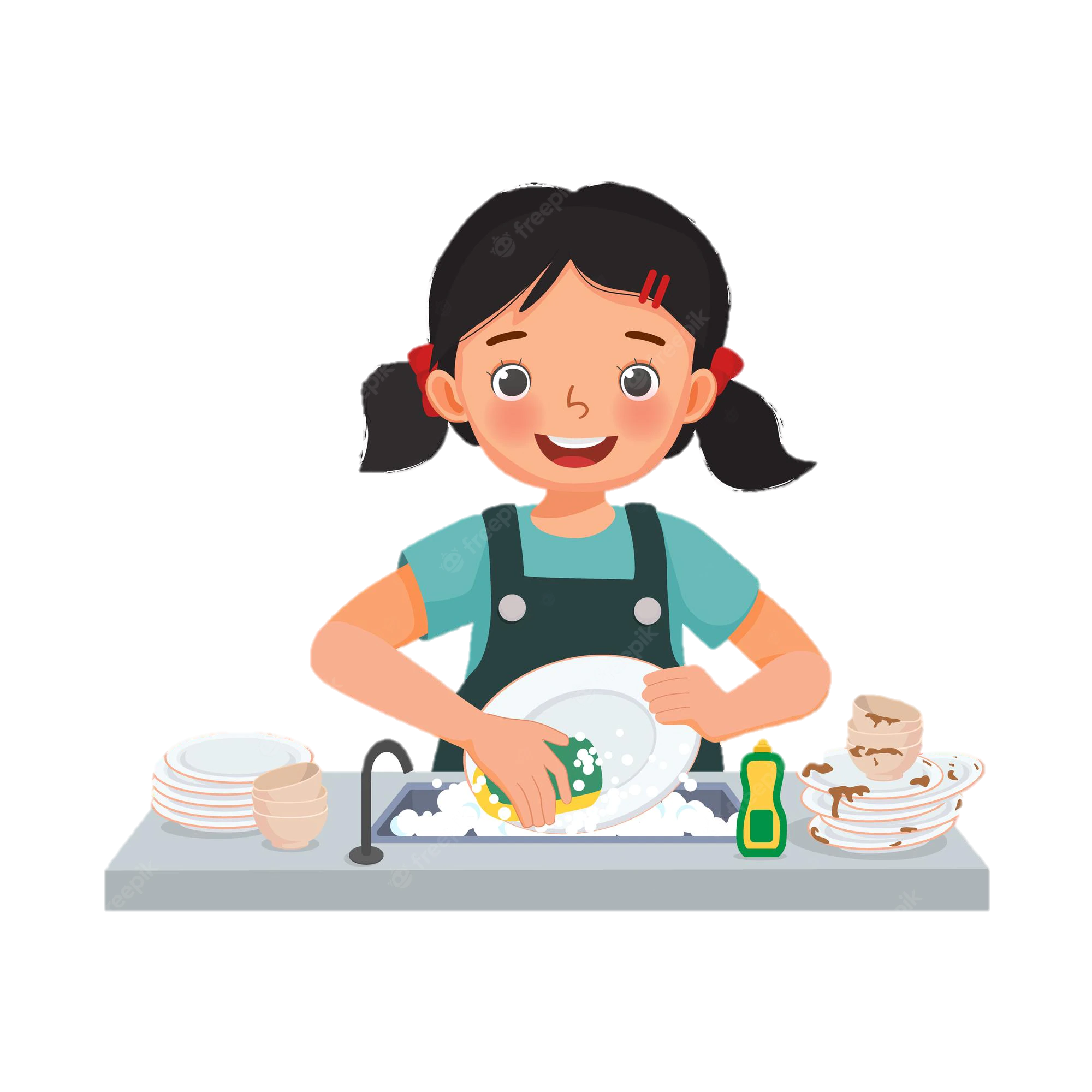 She ( washes – wash ) the dishes
Choose the correct answer:
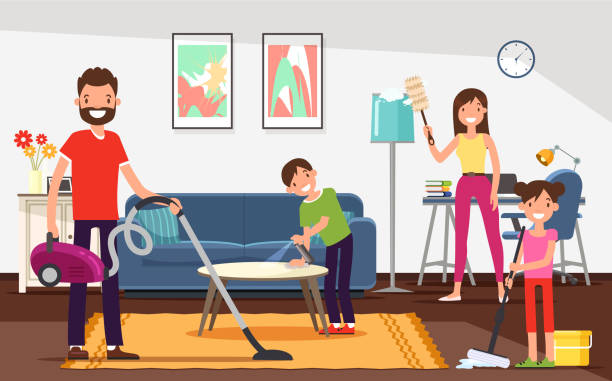 They ( cleans – clean ) the house
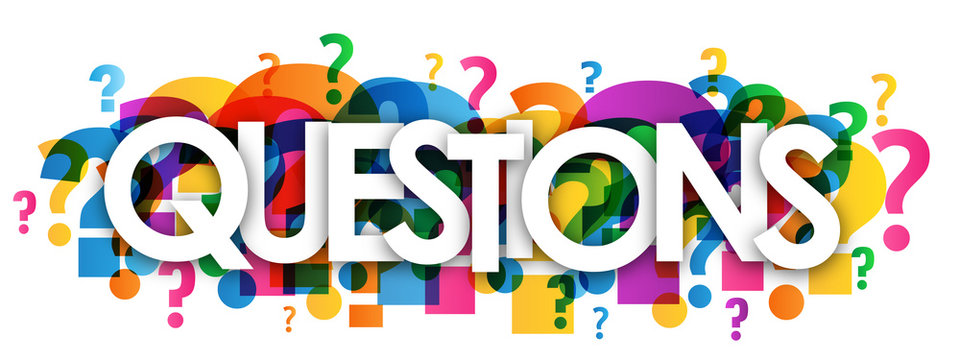 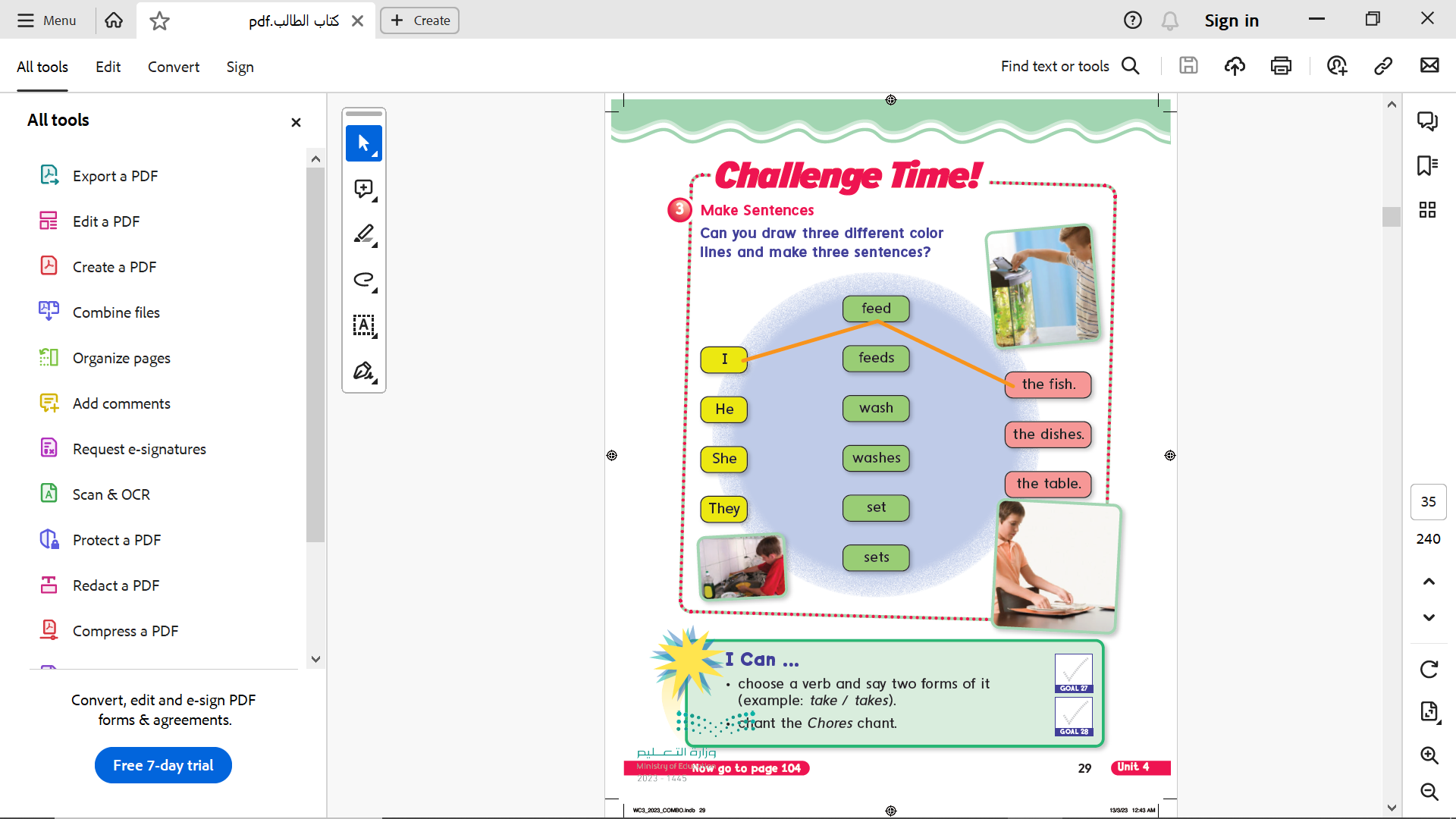 Page 29
Goals Check
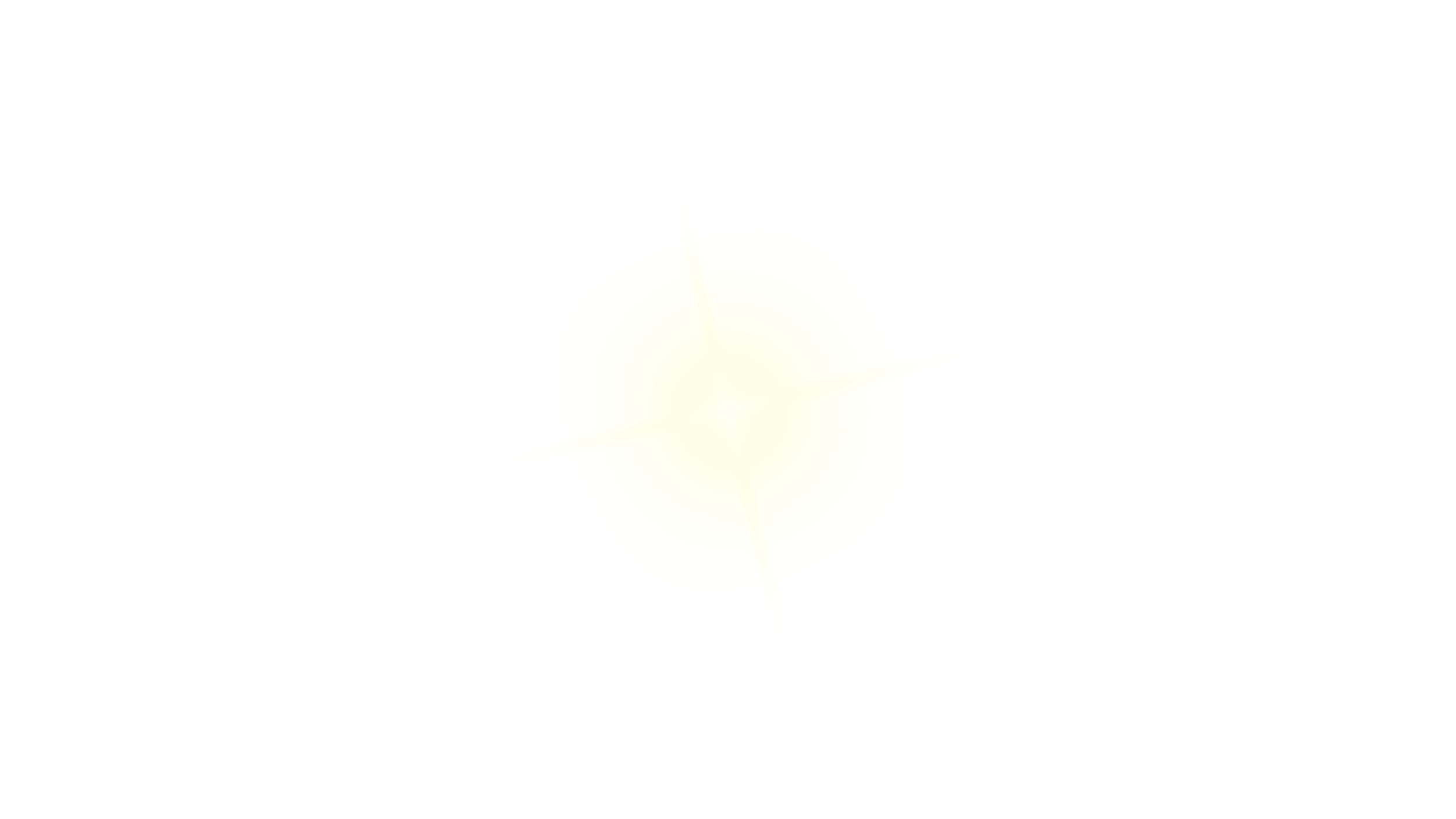 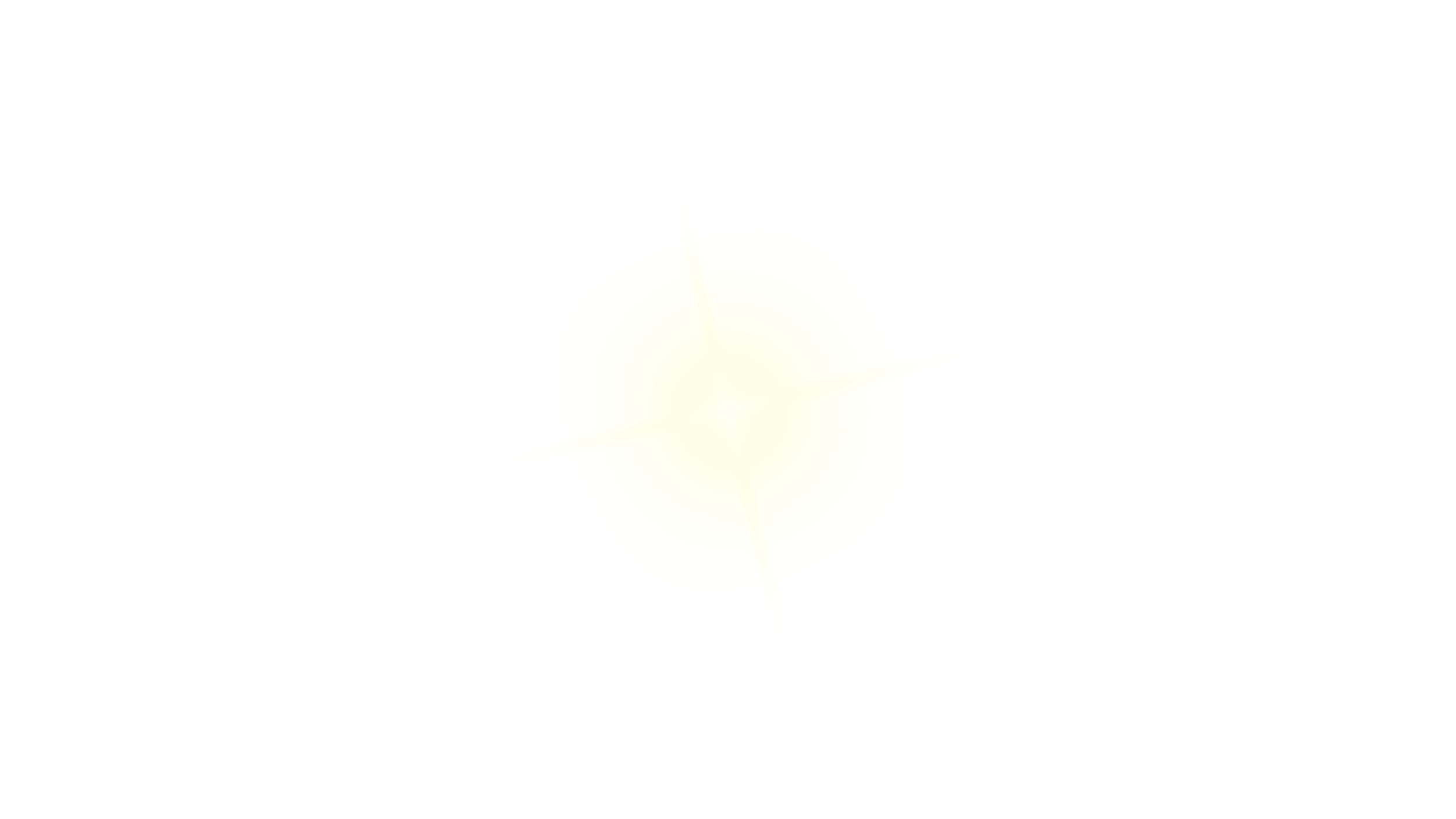 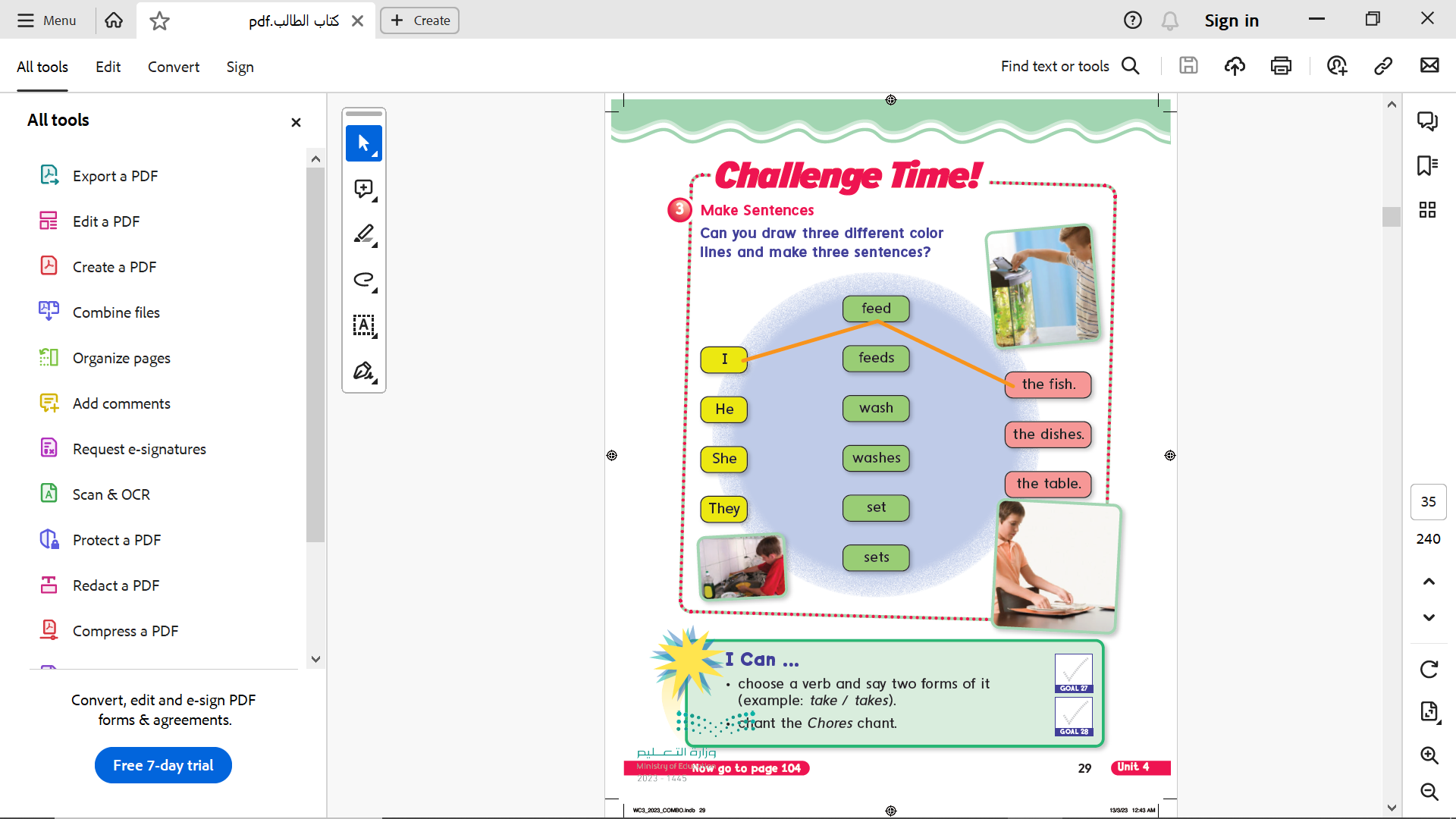 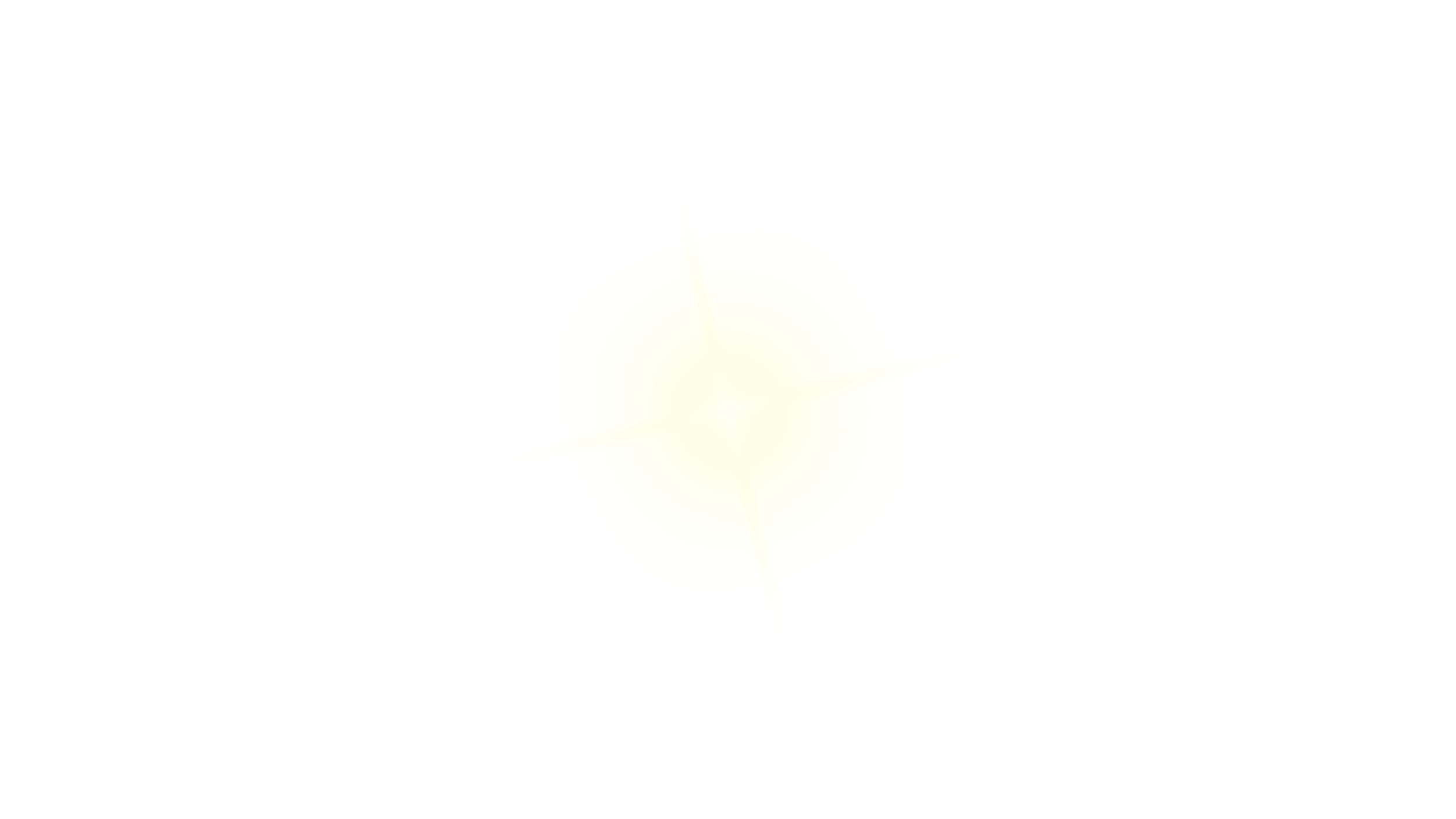 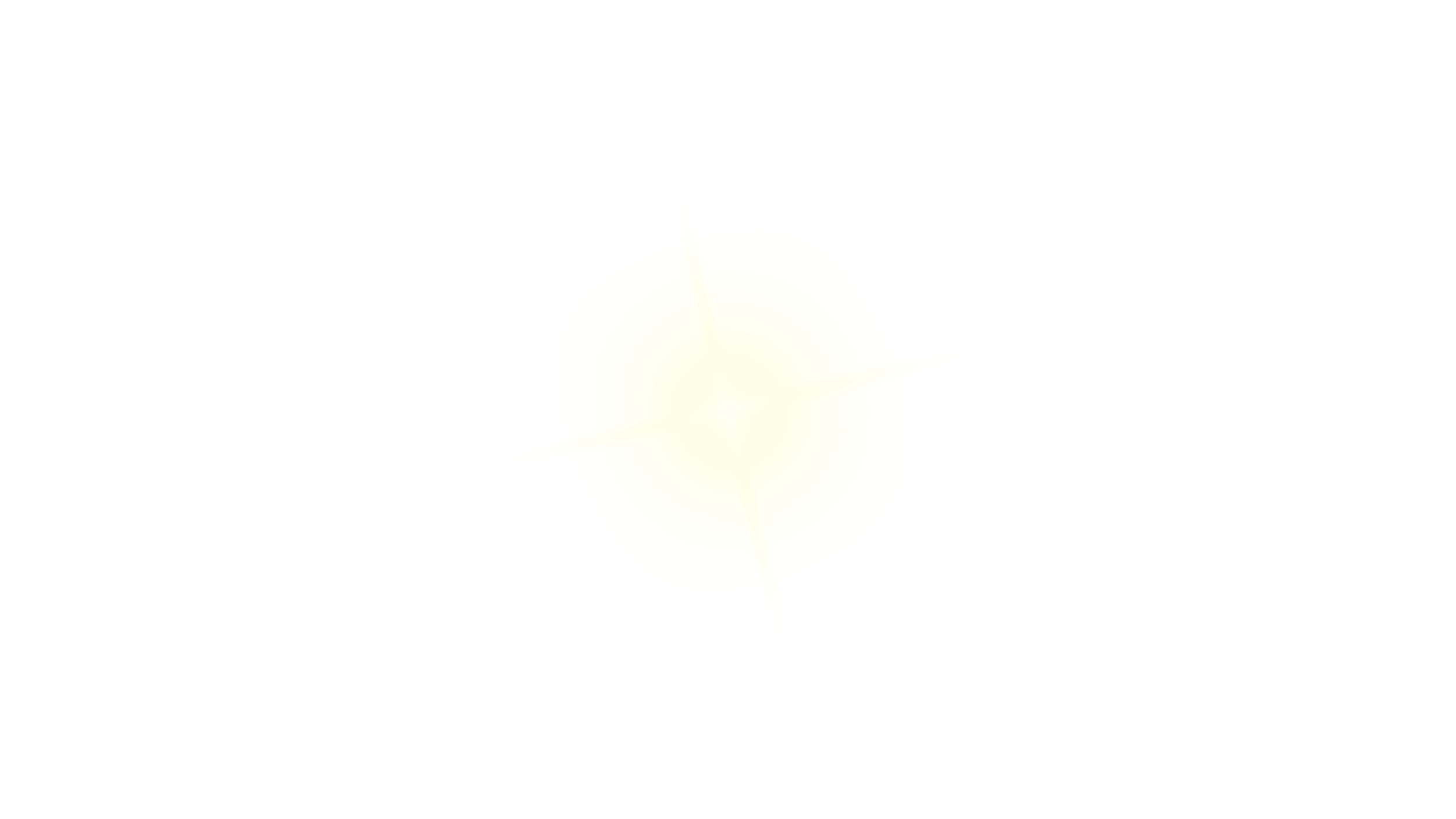 Page 27
Practice
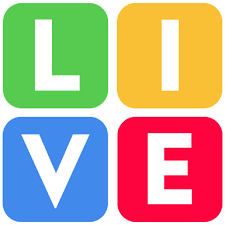 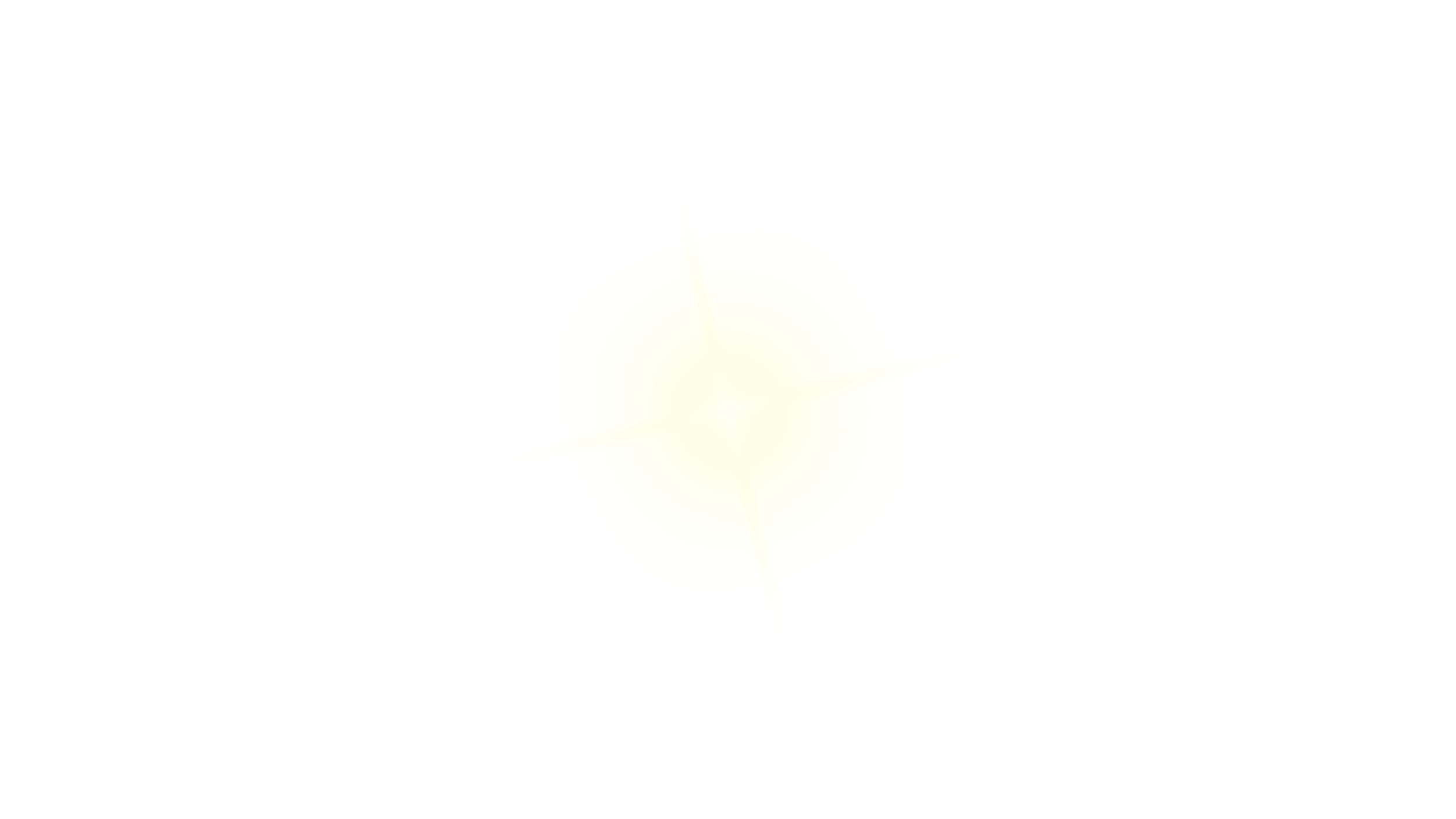 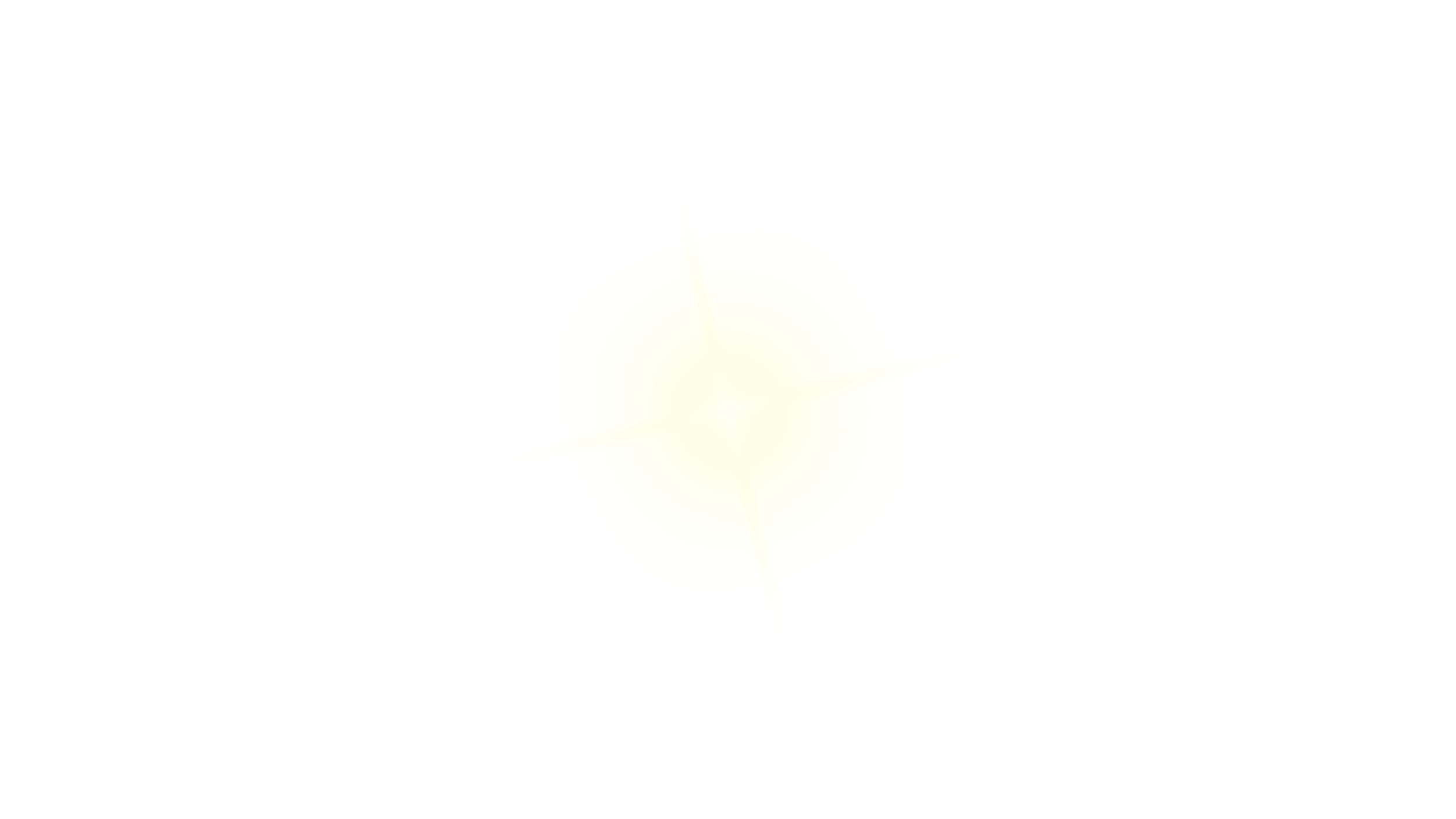 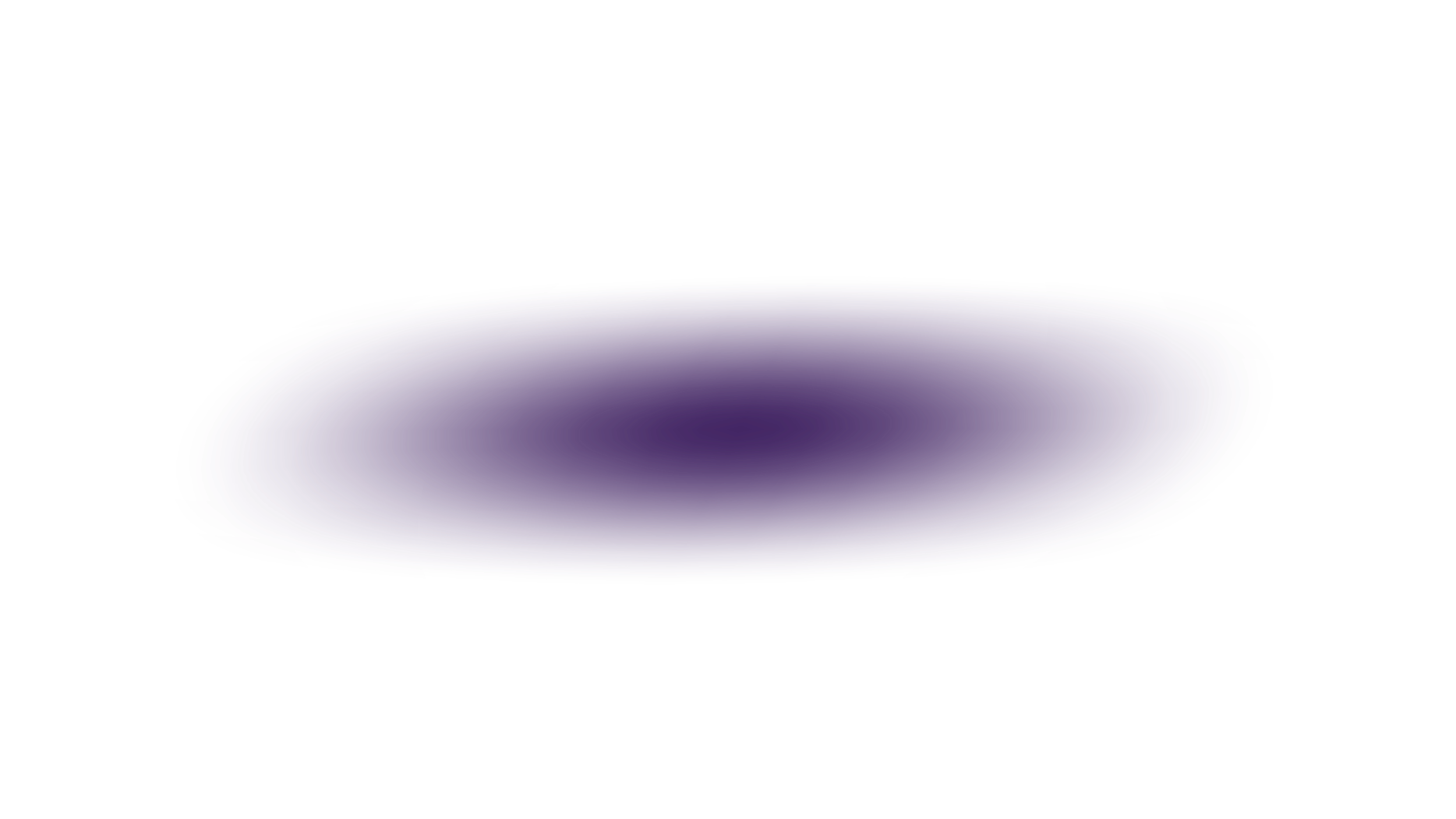 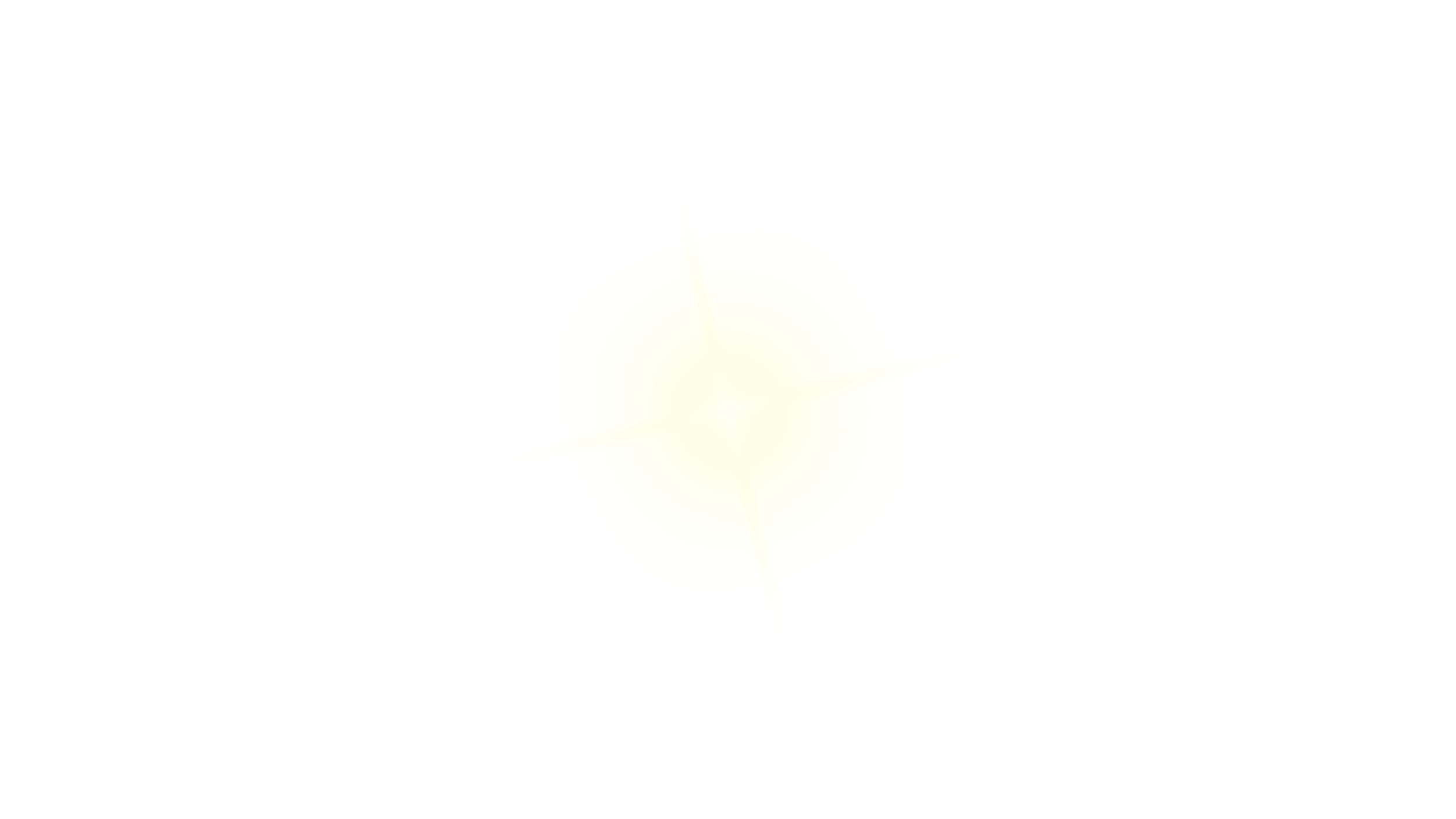 Write in your notebook
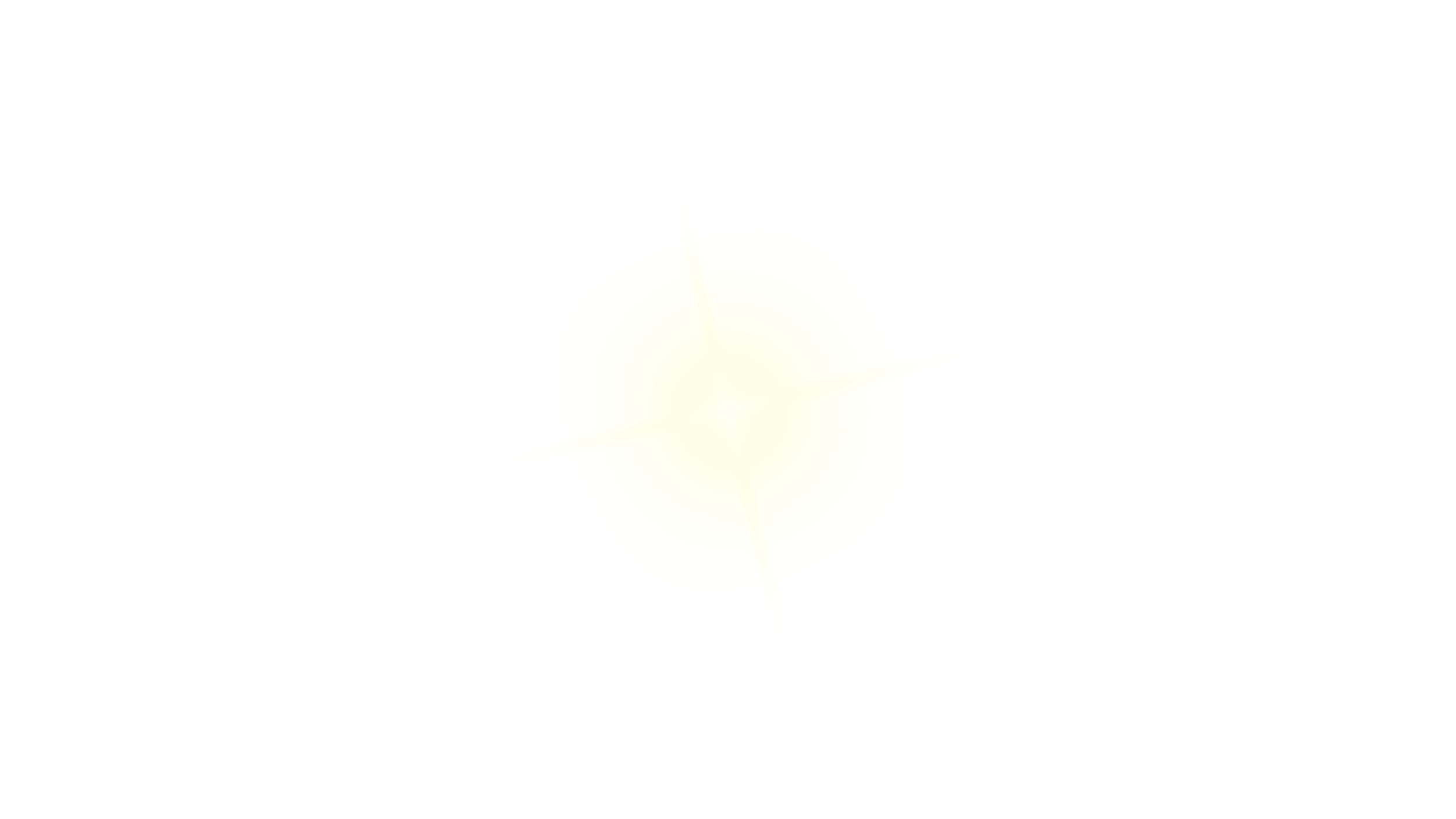 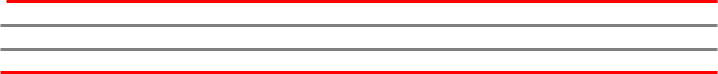 She washes the dishes.
Homework
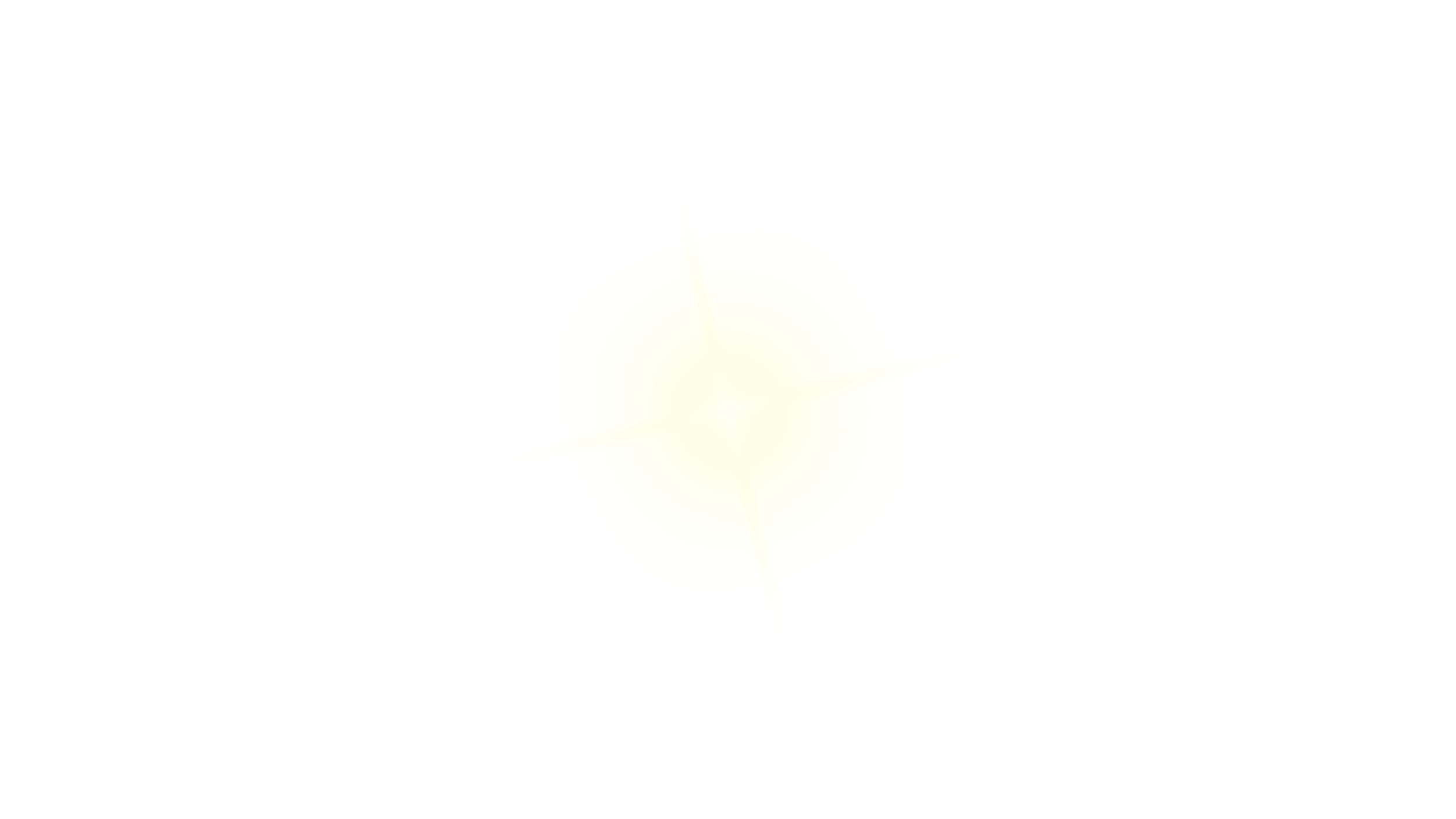 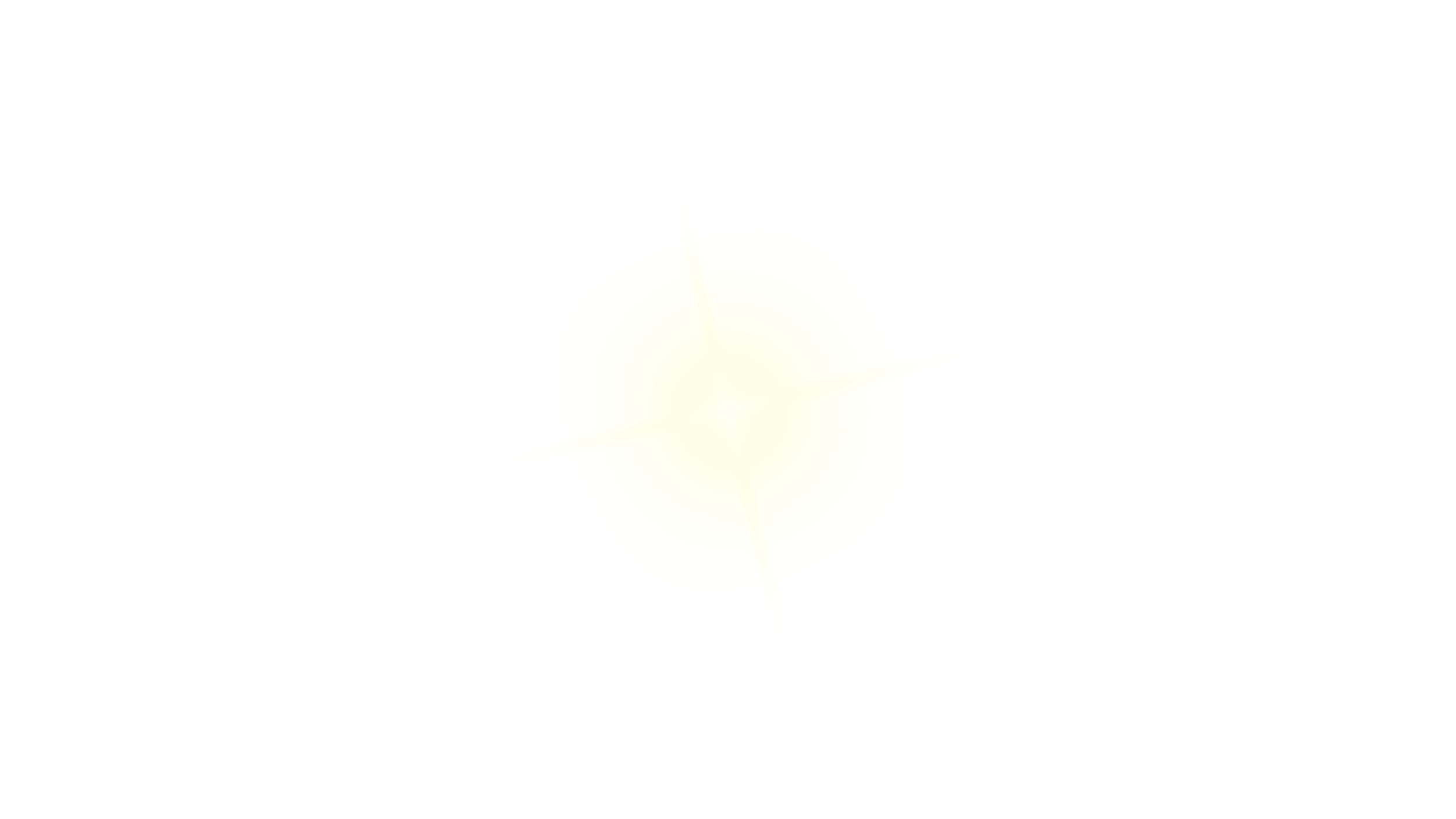 Workbook ages 165 & 166
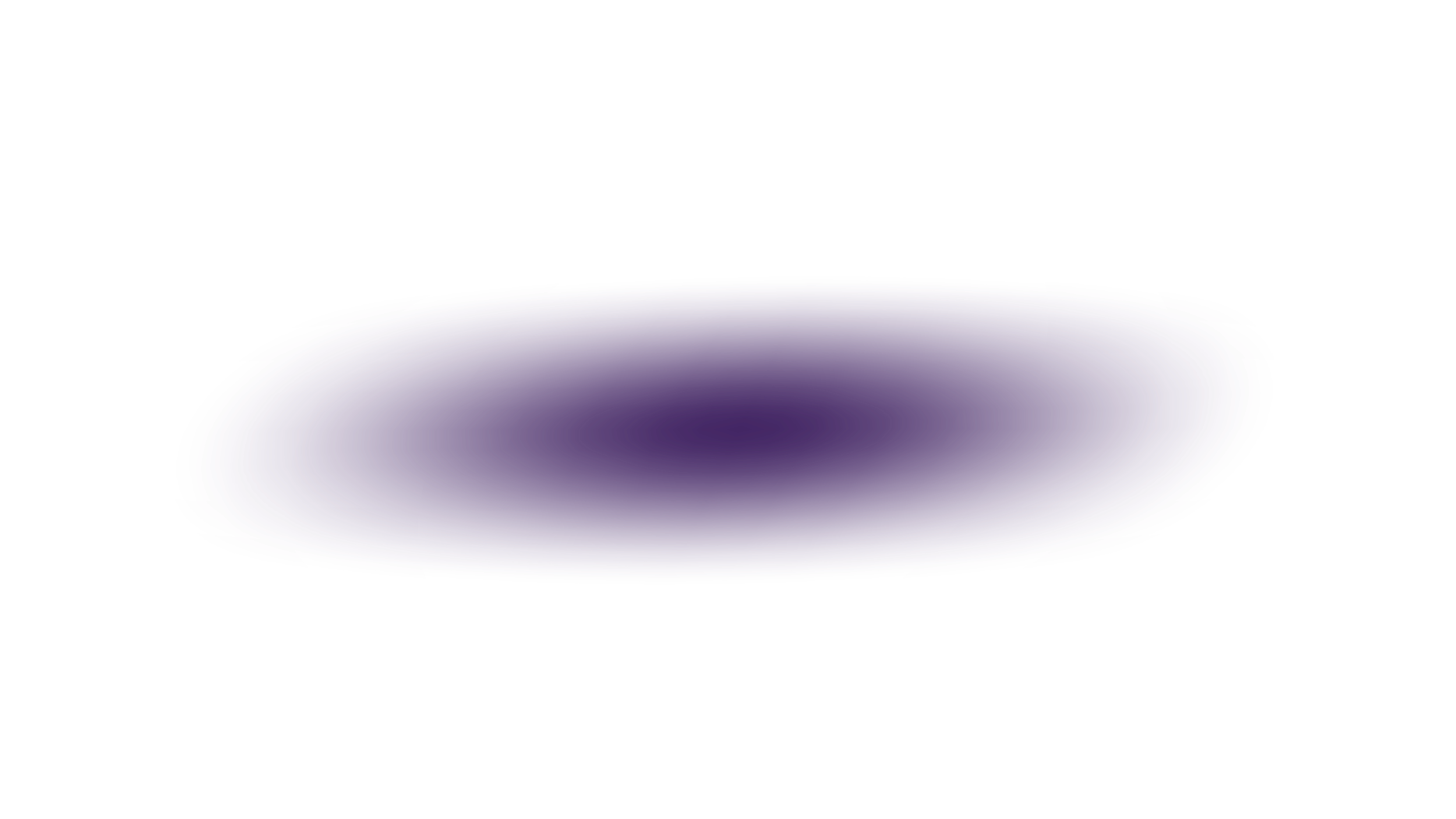 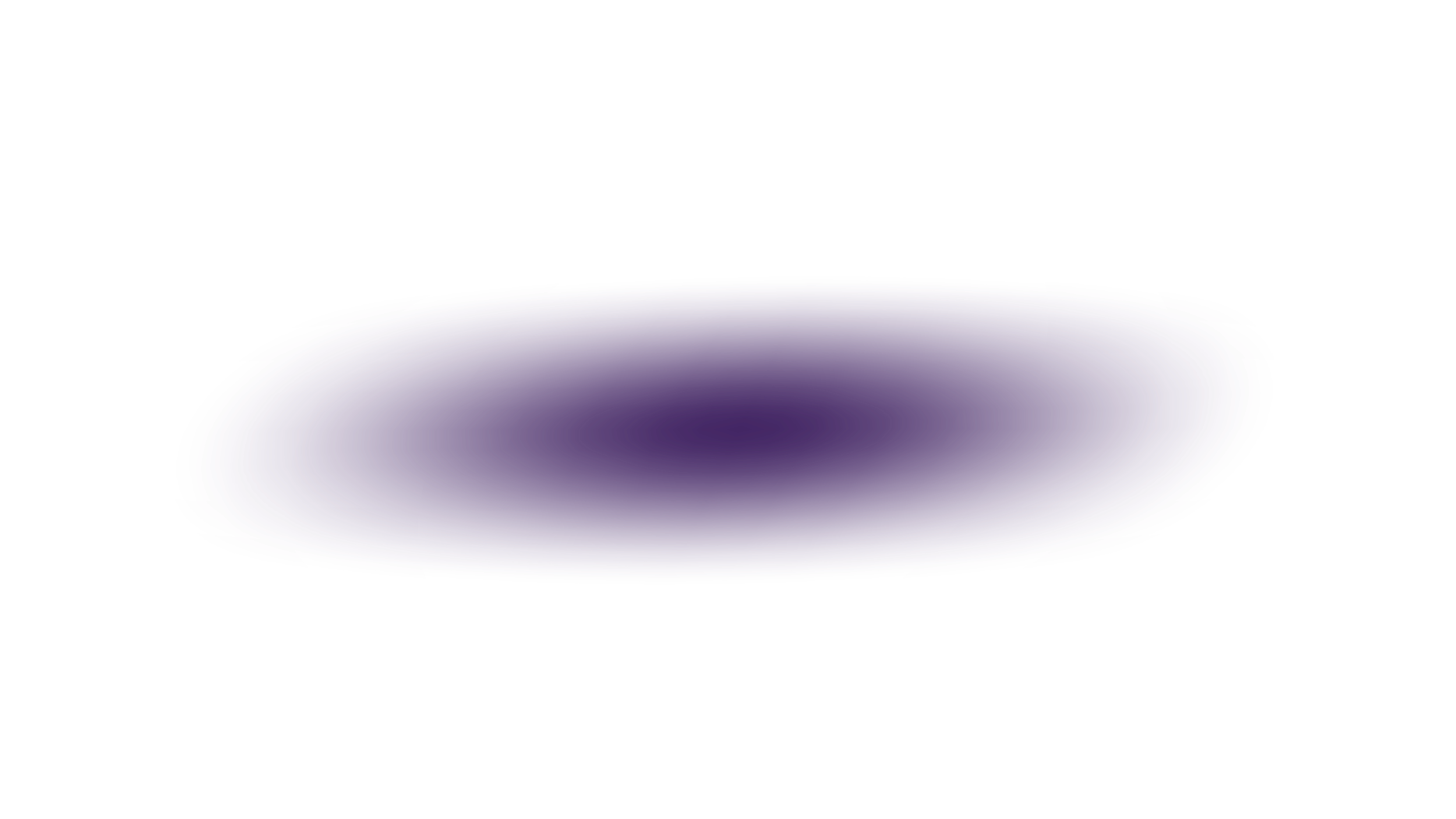 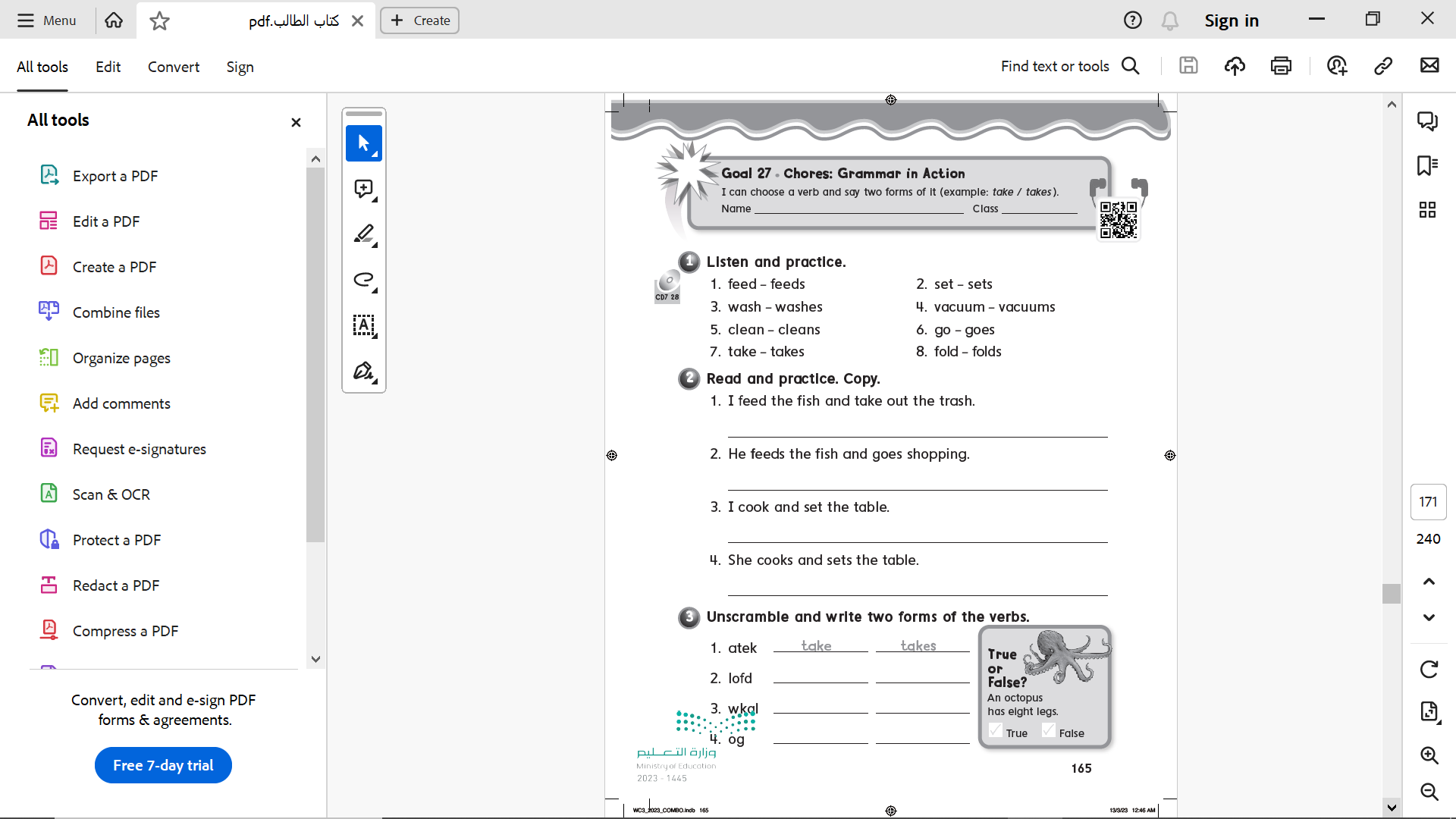 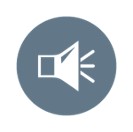 Page 165
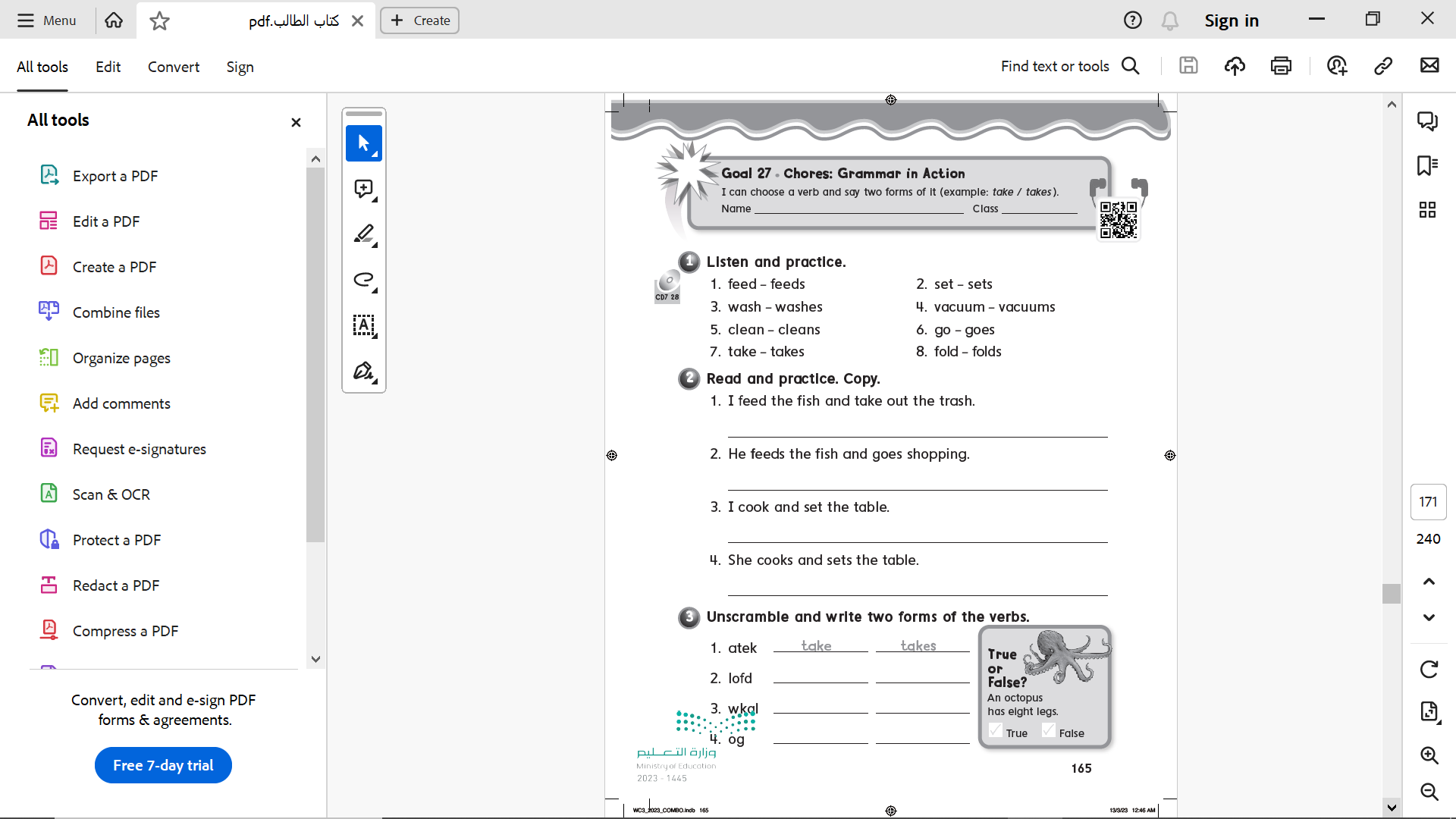 I feed the fish and take out the trash .
He feeds the fish and goes shopping .
I cook and set the table .
She cooks and sets the table .
Page 165
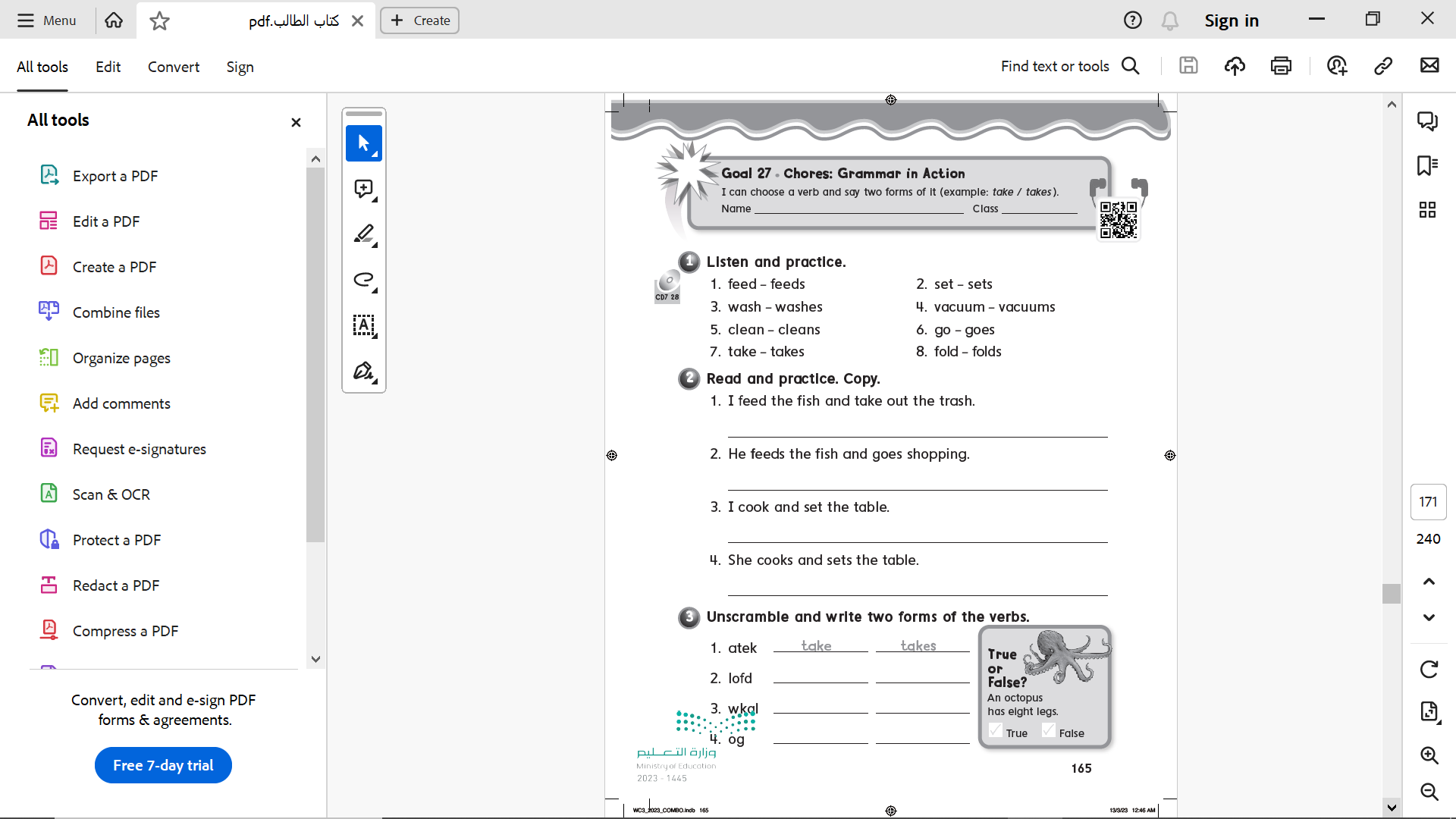 fold
folds
walk
walks
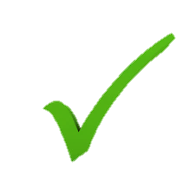 goes
go
Page 165
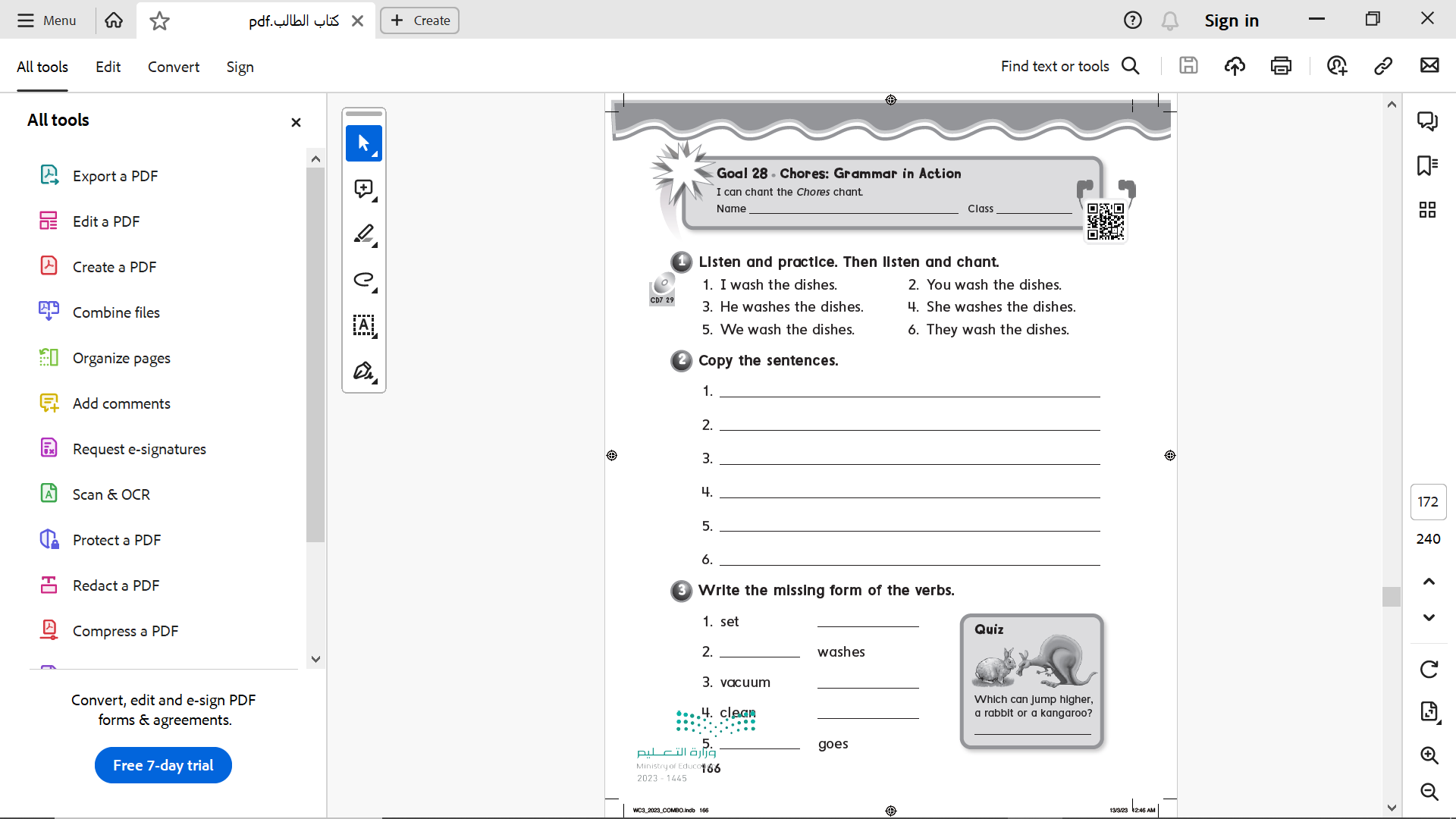 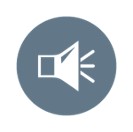 I wash the dishes .
You wash the dishes .
He washes the dishes .
She washes the dishes 
We wash the dishes .
They wash the dishes .
Page 166
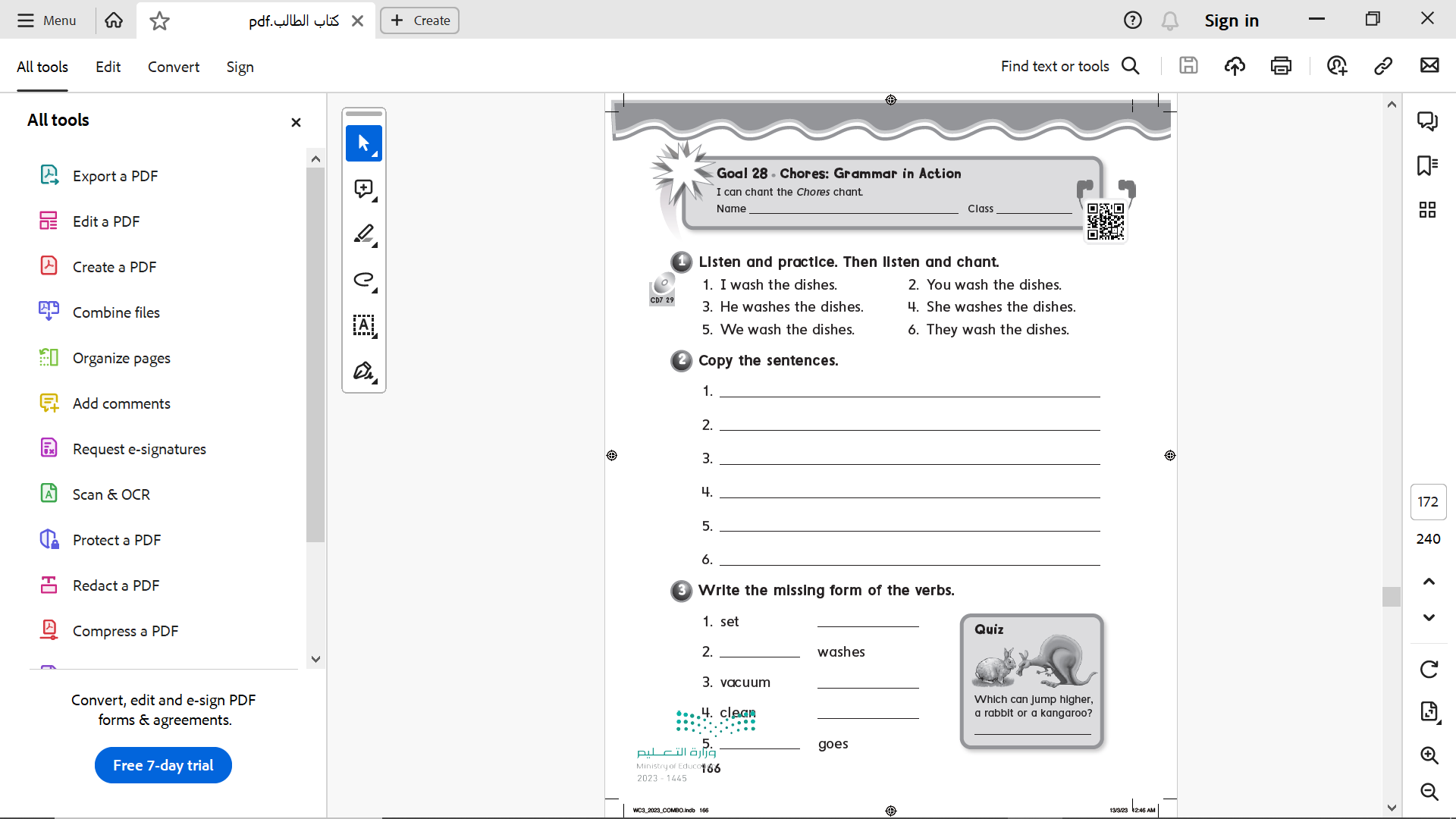 sets
wash
vacuums
cleans
A kangaroo
go
Page 166